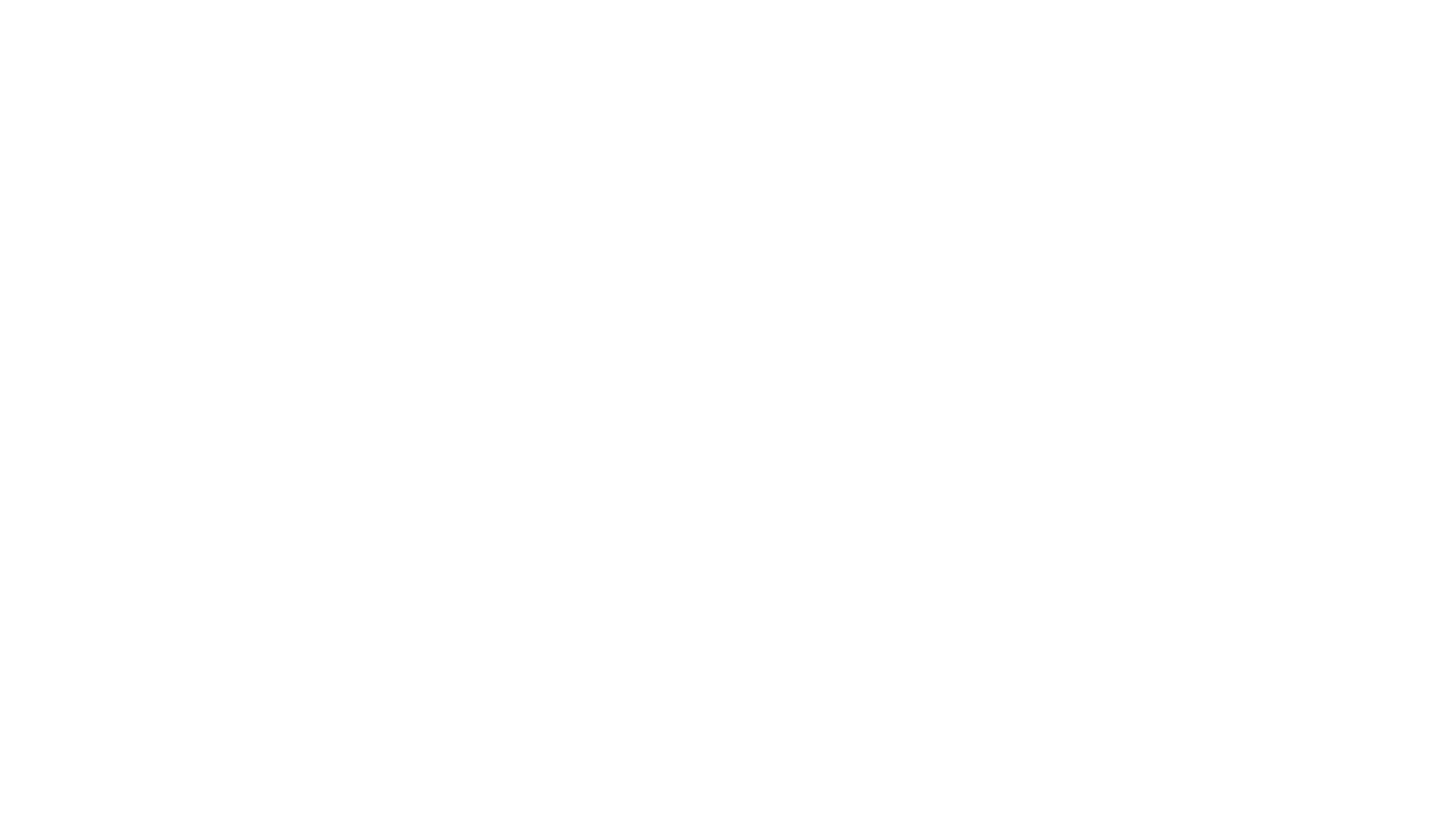 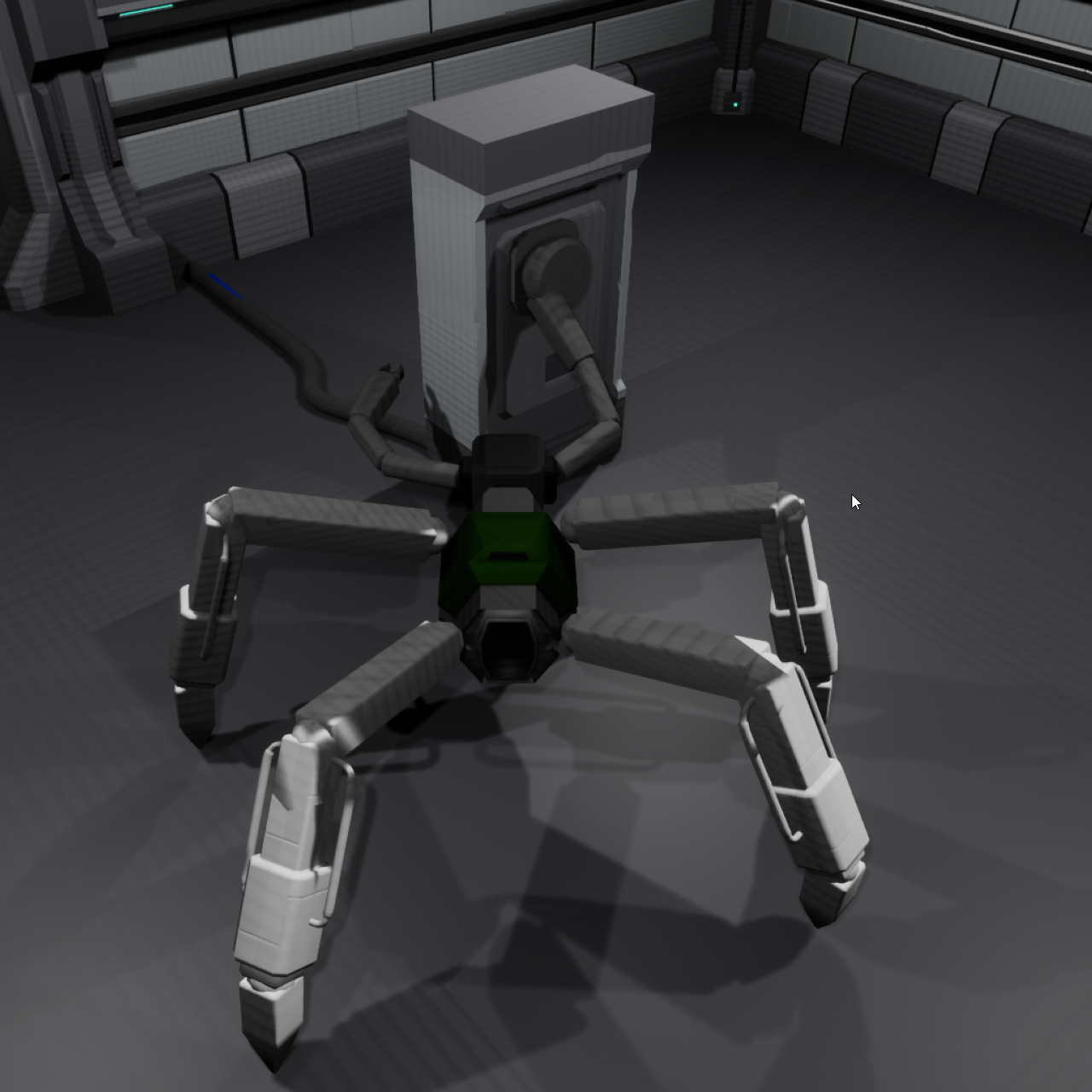 Animatronics – What is it?
Animatronics is a character creation suite, with a vertical slice of puzzle gameplay which involves interaction with various gameplay objects using a created robot.
Users can use the runtime editor to create a robot of their choosing from the parts available, and enter a play-mode state to move the robot around and interact with puzzles.
These robots are entirely procedurally animated, with zero keyframes being used in the project.
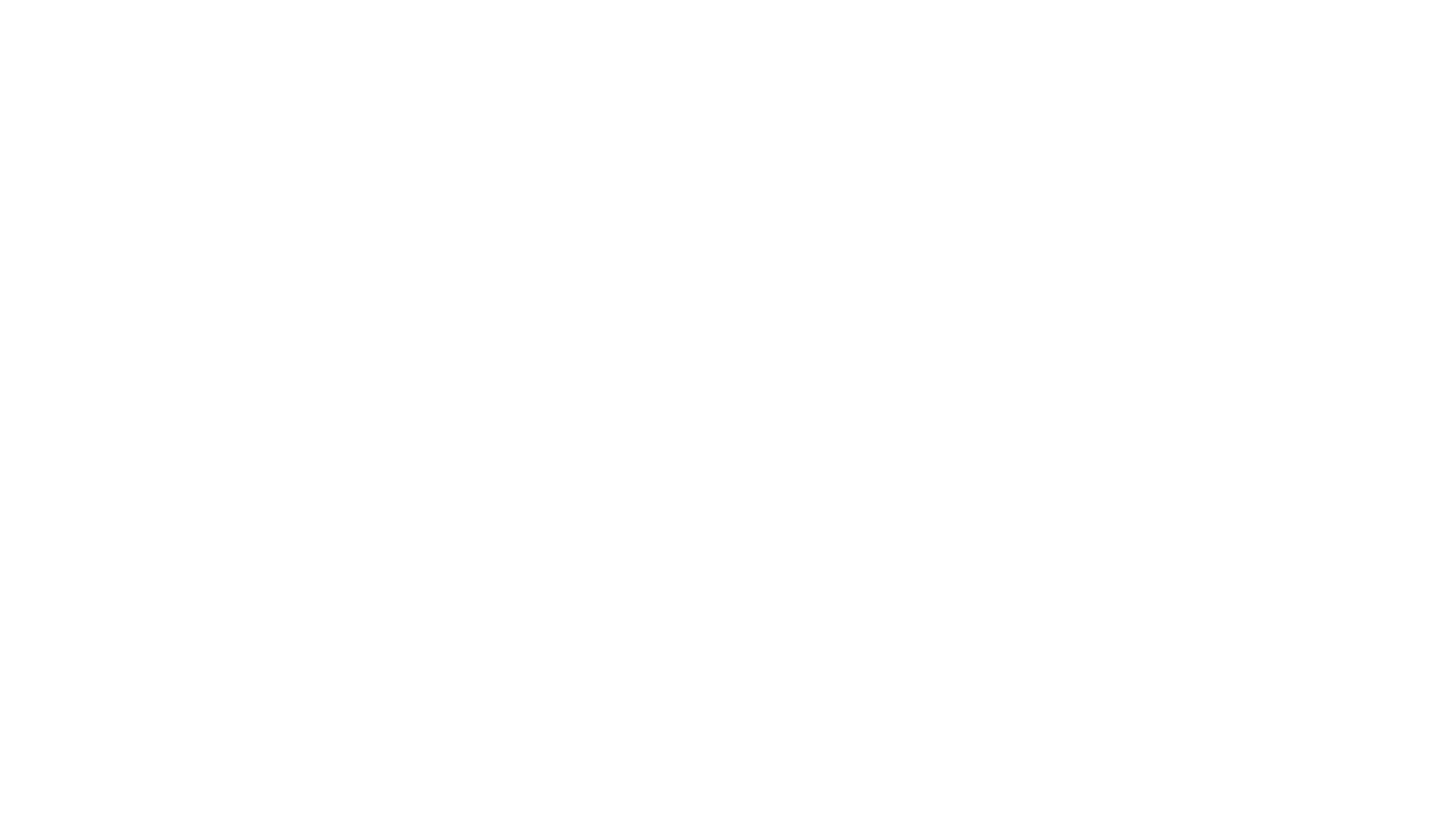 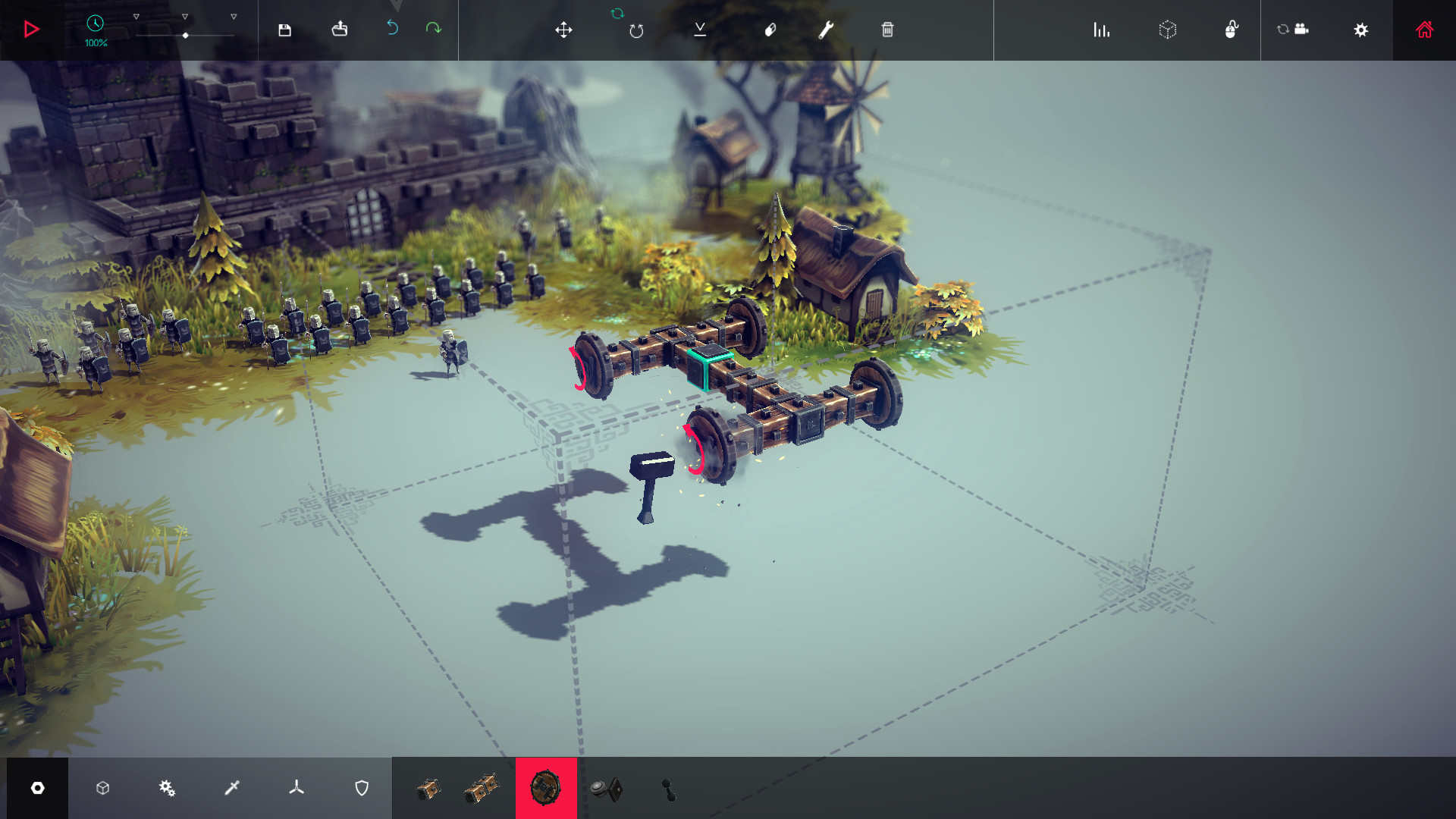 Project Overview – Inspirations
Before settling on a core goal for the project, I spent some time using editors and games which had similar systems to what I had in mind for animatronics
Spore, by Maxis, was a big inspiration for the project
Spore utilises an intuitive creature creation system to make the player’s character
The creature begins as a base torso, with parts being dragged and dropped on to it
The base torso/body can be procedurally modified by selecting points along the body and manipulating their size & position
Parts added to the body include arms, legs, a head, and various other unique modifications
The player can customize the colour of their creature
Creatures can be saved and loaded for use in another game session, or shared with others
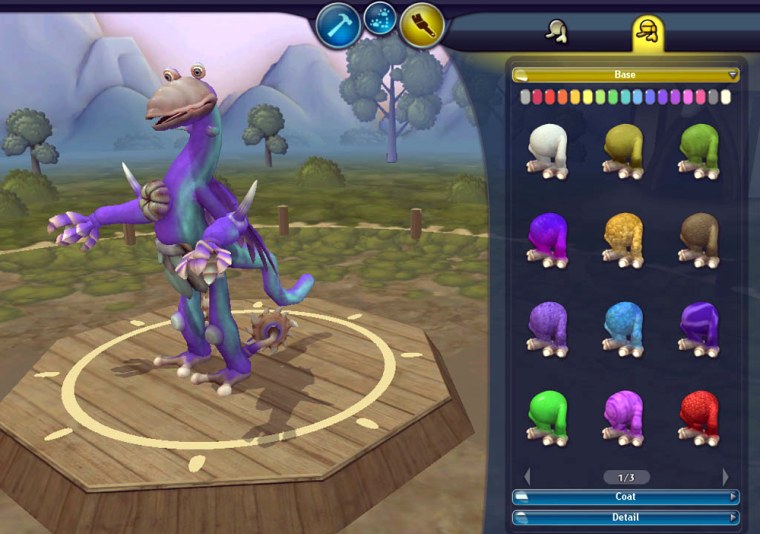 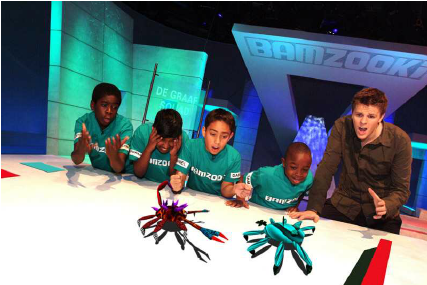 Project Overview
Using the analysis of spore as a base, I created an early prototype of editor functionality after writing my project proposal
The goal of this test was to see if procedurally generating a base for the robot could be viable during runtime.
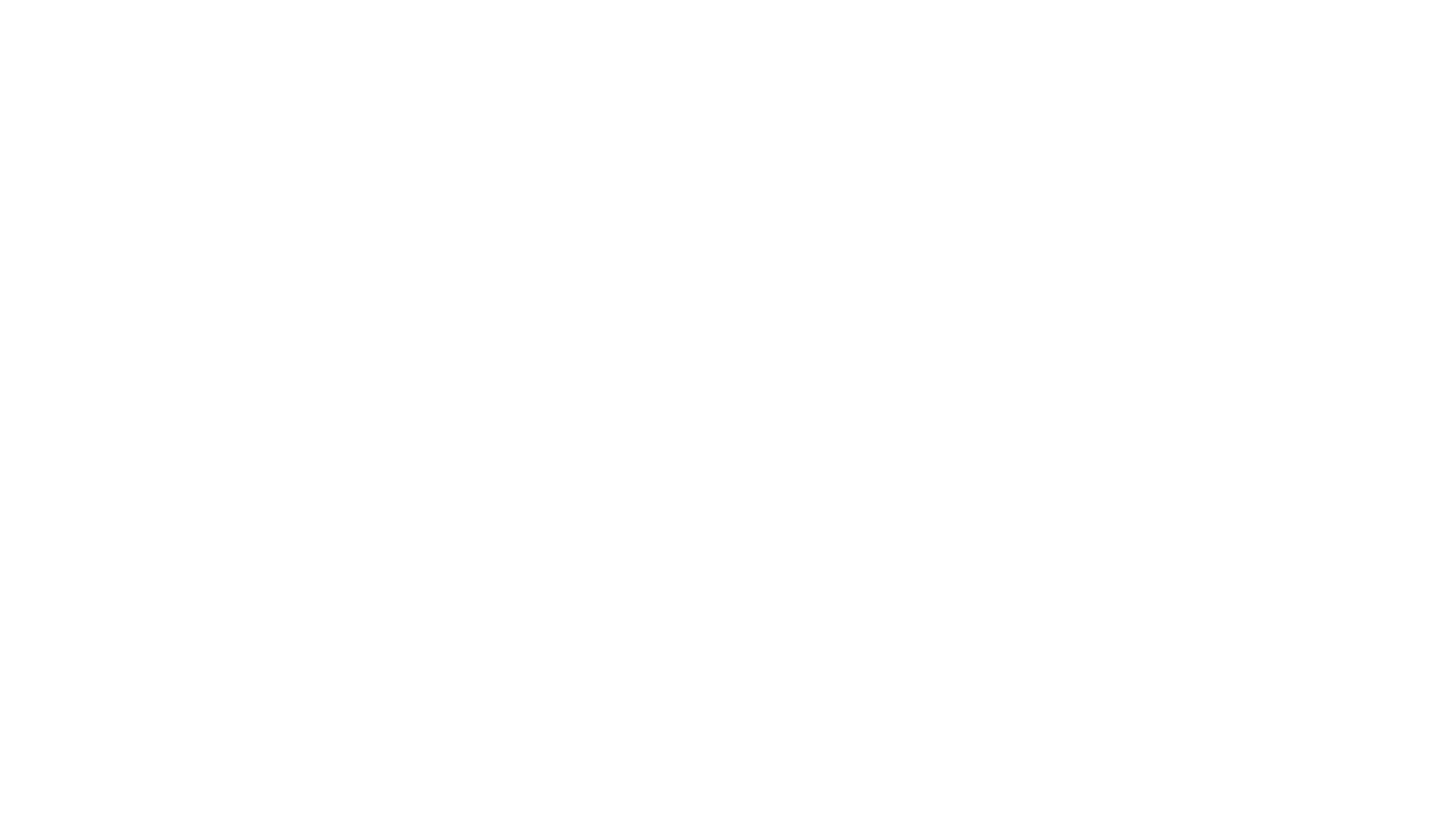 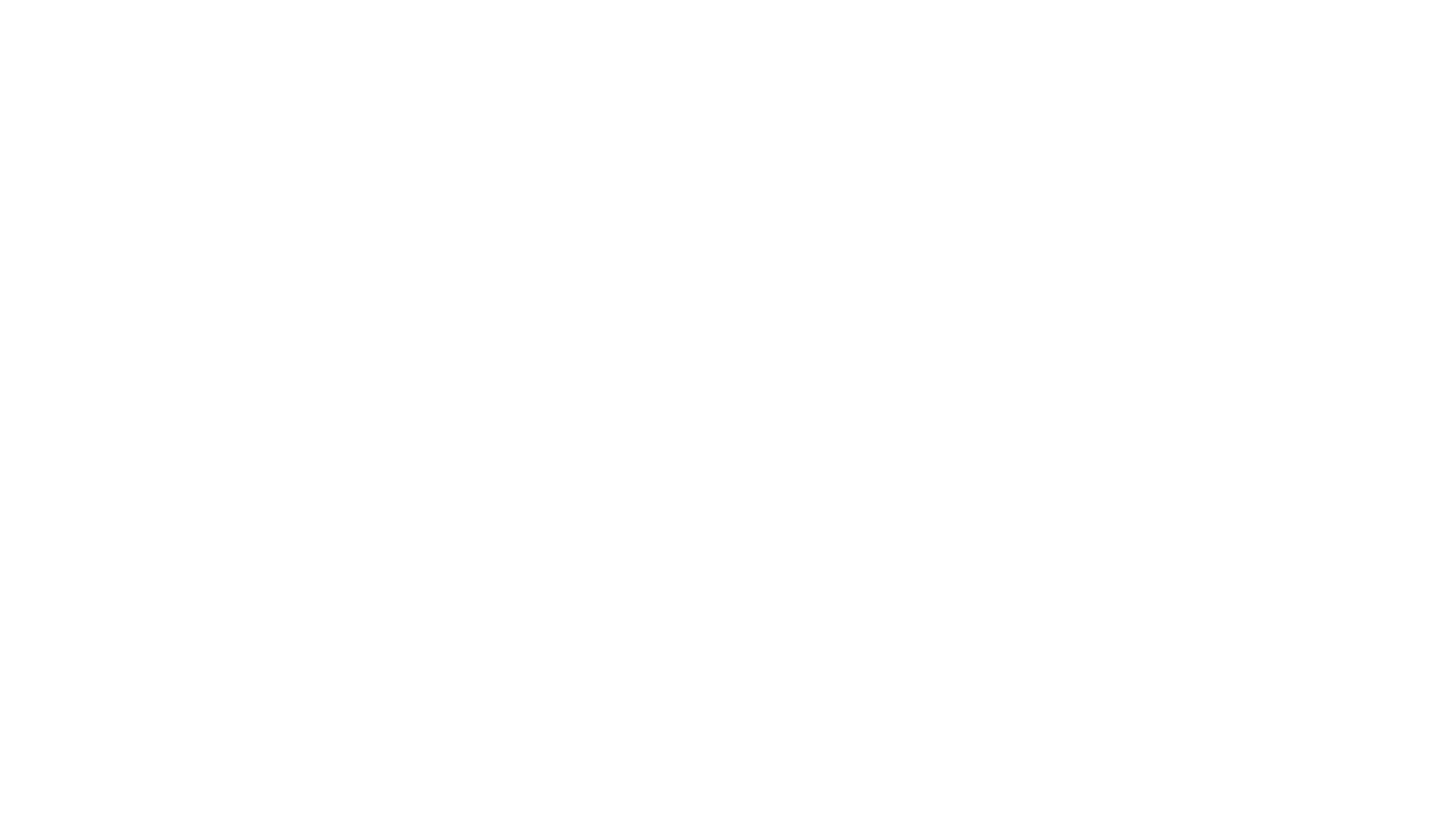 First prototype
Using the runtime procedural mesh component plugin from the Epic store, I created a system which allows manipulation of a cube mesh at runtime
This approach presented a few issues however
Saving robots which utilised this approach would be challenging
Finding a suitable UX/interface for editing the length of parts posed some challenges
The plugin I’d chosen to use for runtime mesh generation caused crashes that were difficult to reproduce consistently, causing issues with stability

After discussions with my supervisor Stuart, I decided to take a socket-based approach.
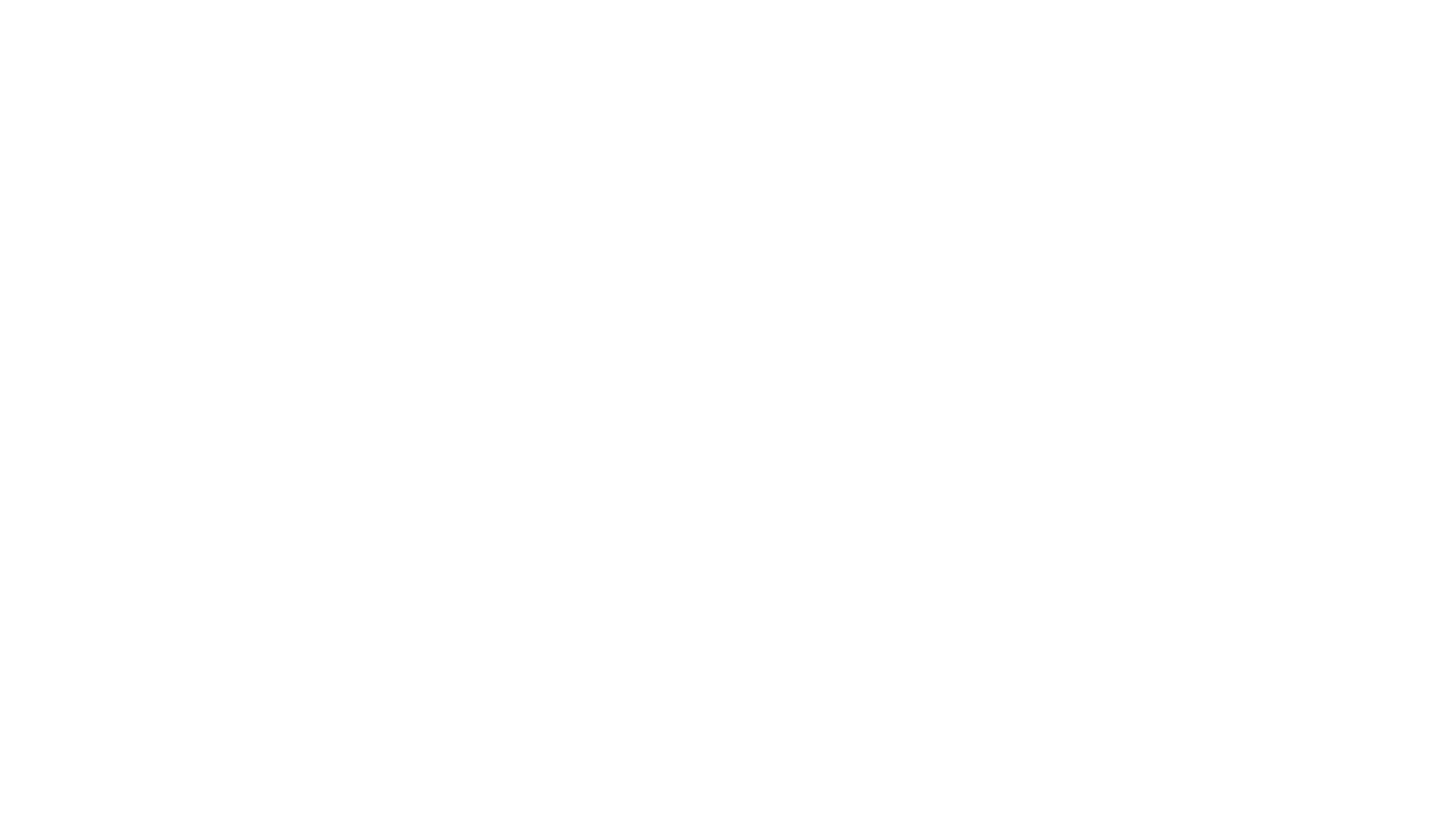 Refined prototype
Static/skeletal meshes for each part
Each part has sockets assigned inside the .uasset
When a part is being placed, we find the closest socket to the cursor and orient the placing part to it
‘Non-torso’ parts can be placed anywhere on the robot (limbs, decorative parts)
This approach proved much more viable
Project Proposal – Task breakdown
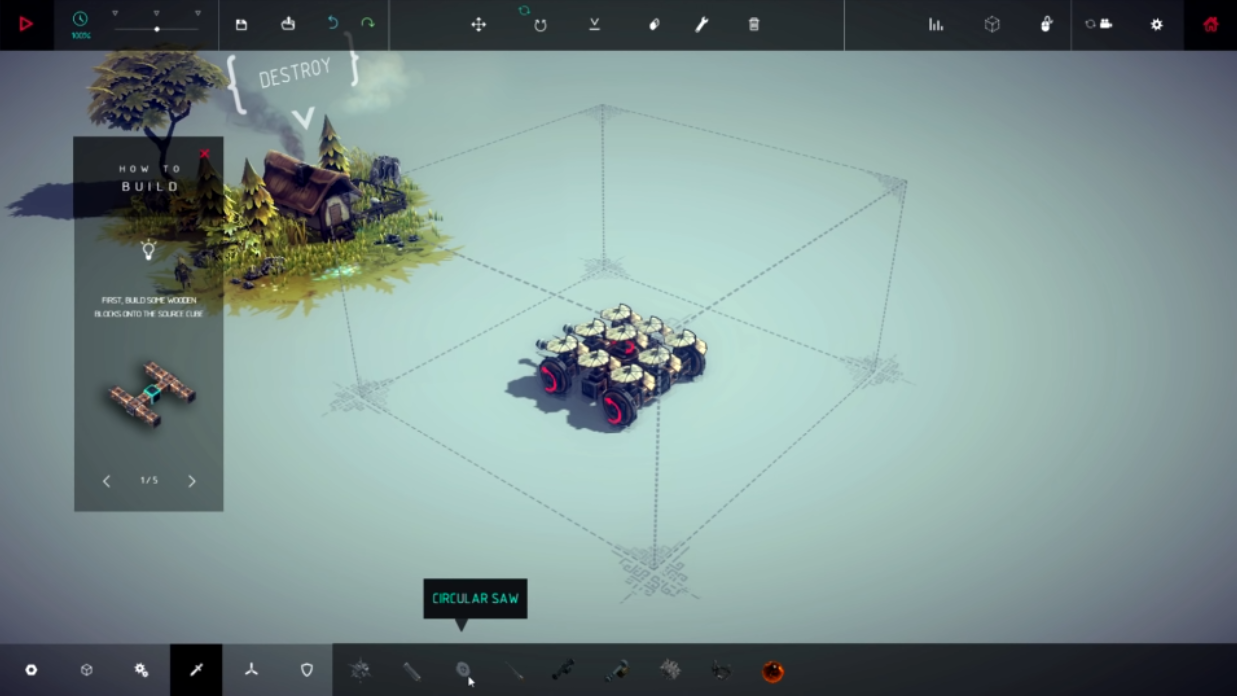 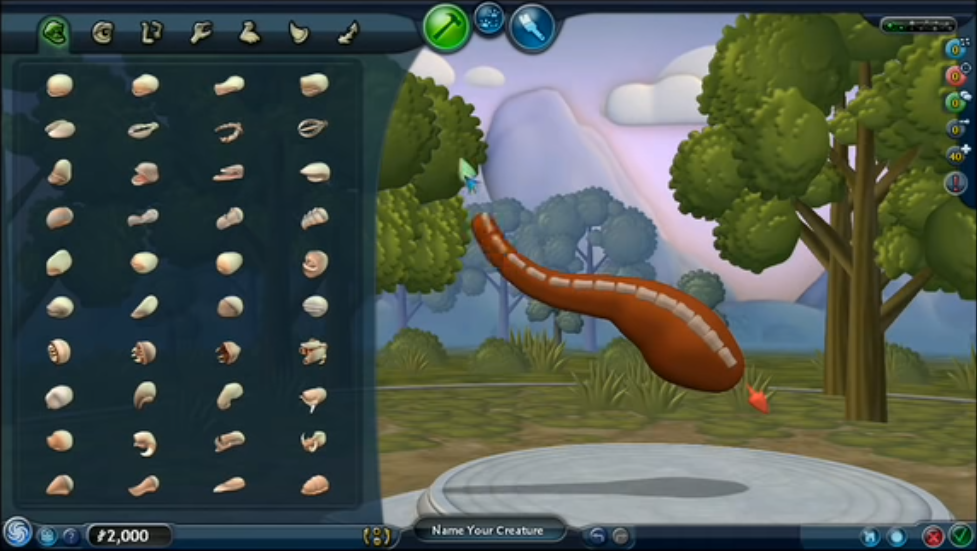 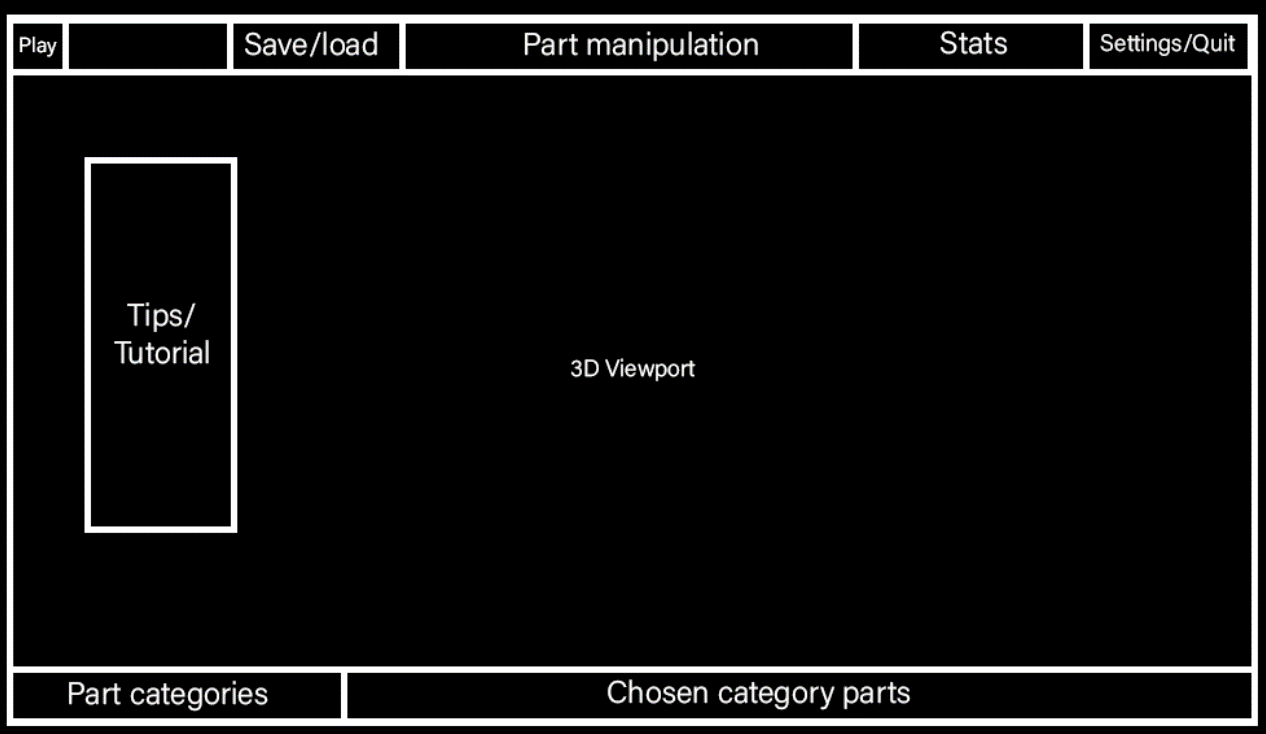 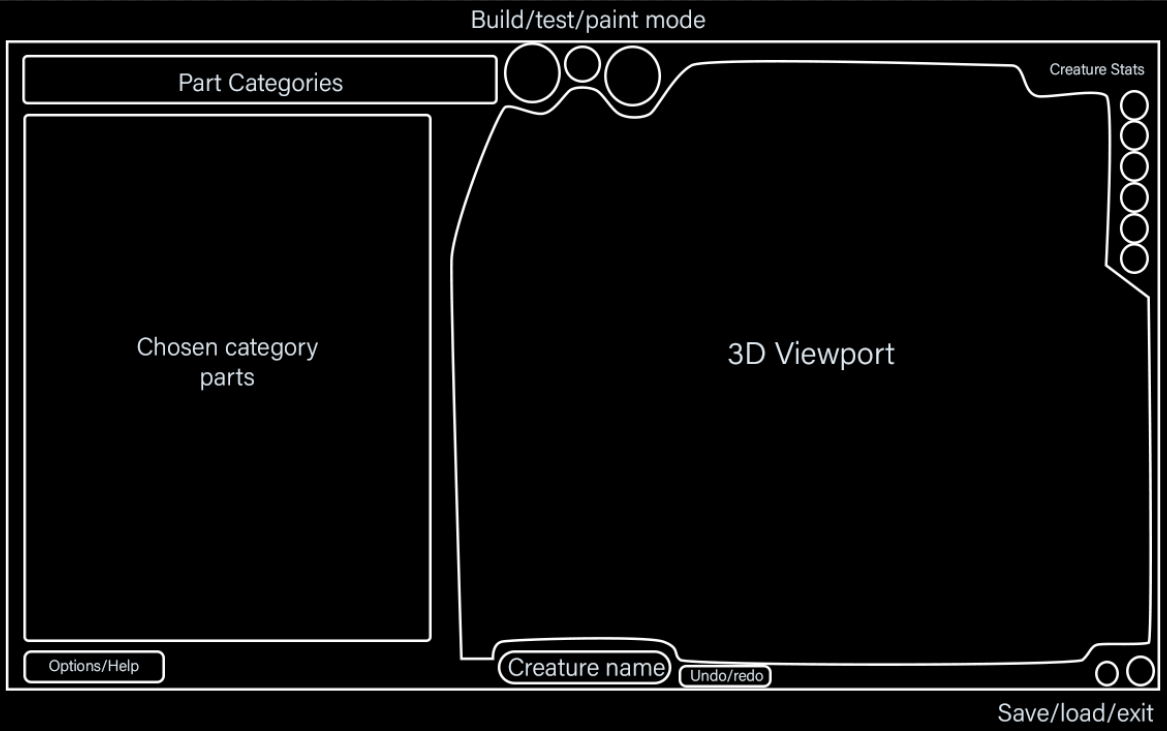 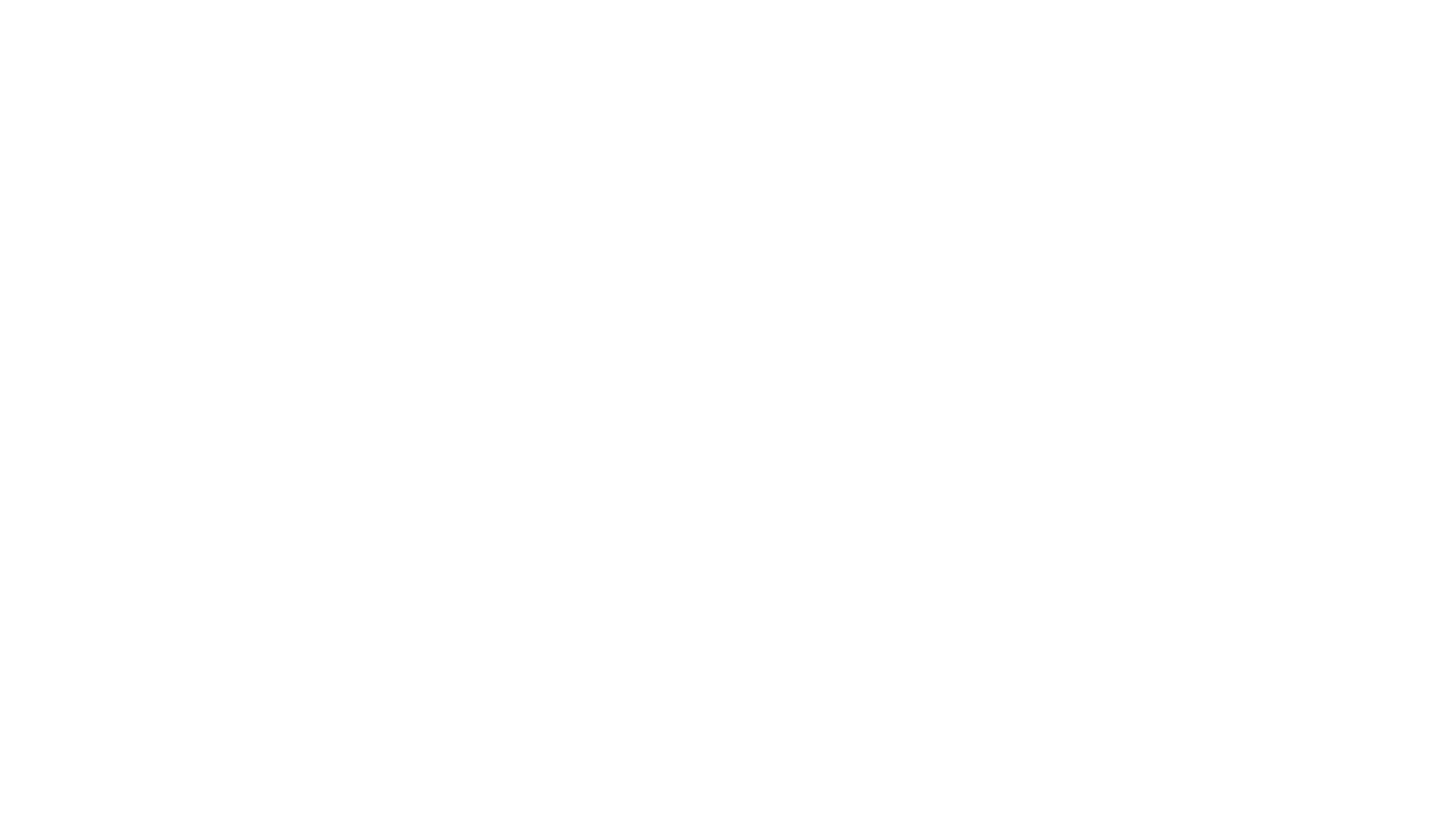 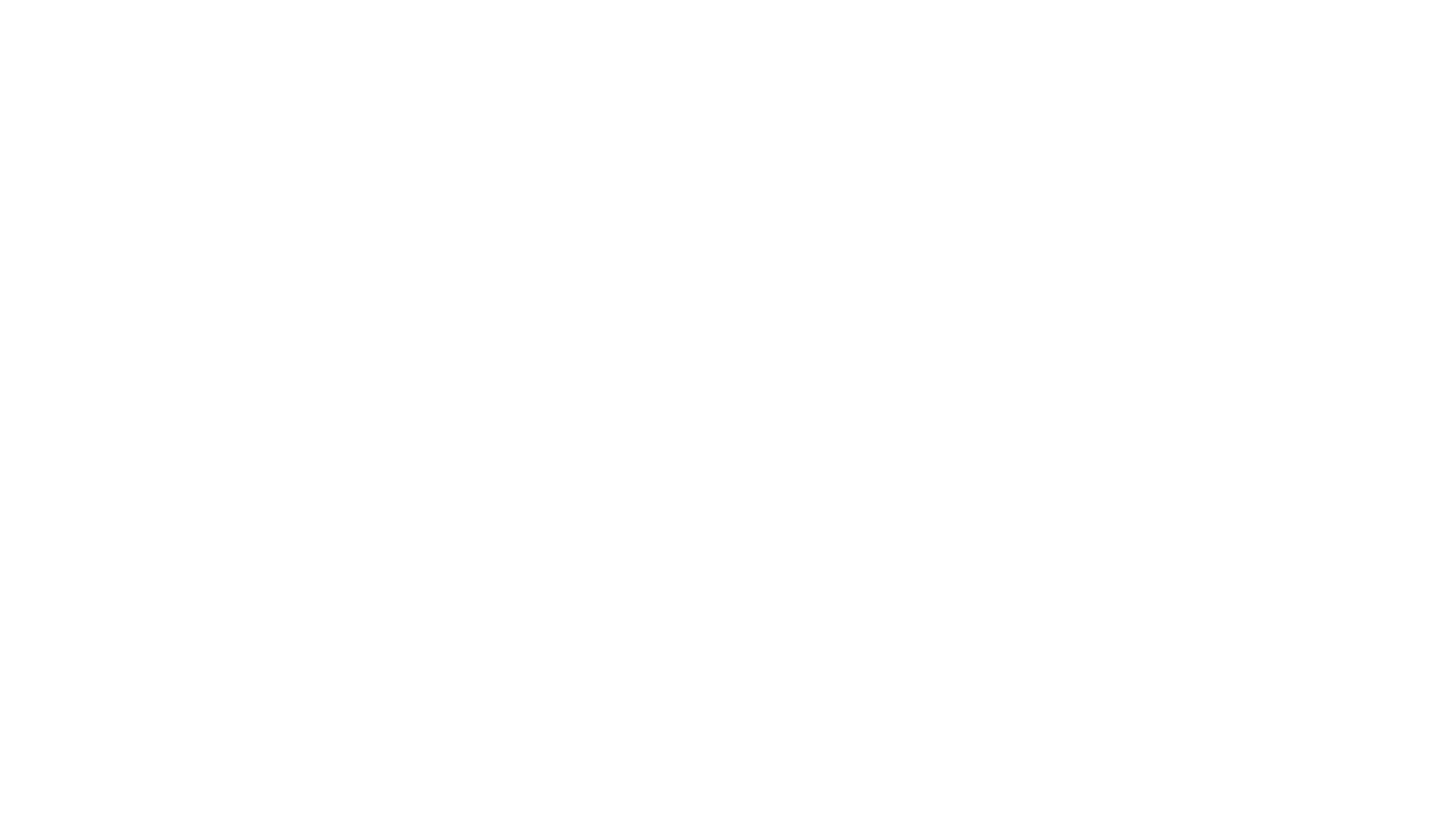 Initial editor wireframe
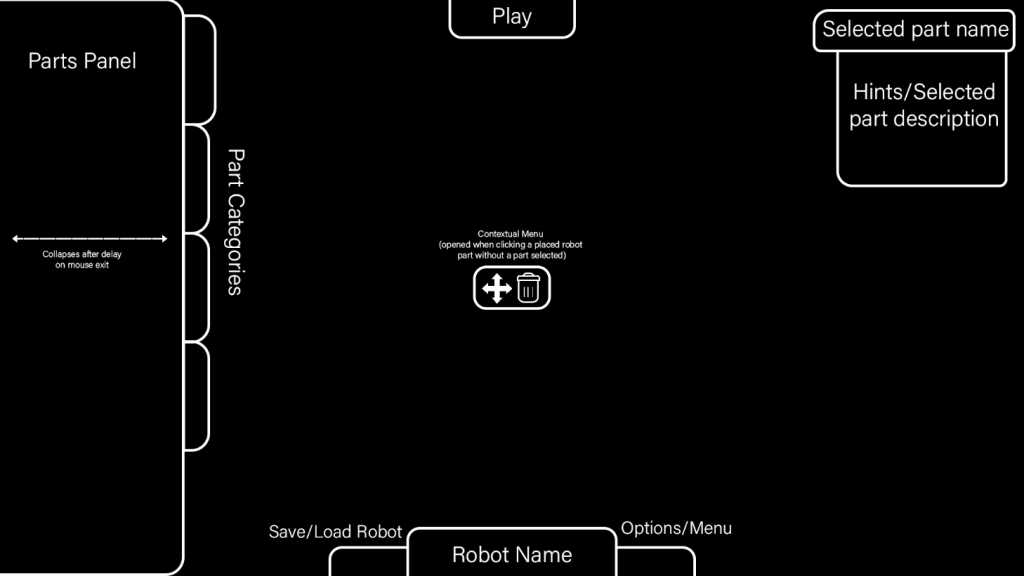 Initially, this was the wireframe I had created for the editor
It was heavily inspired by both Spore and Kerbal Space Program – two games which organise parts into tabulated categories
This design later changed in terms of the positioning of widgets, but overall remained similar.
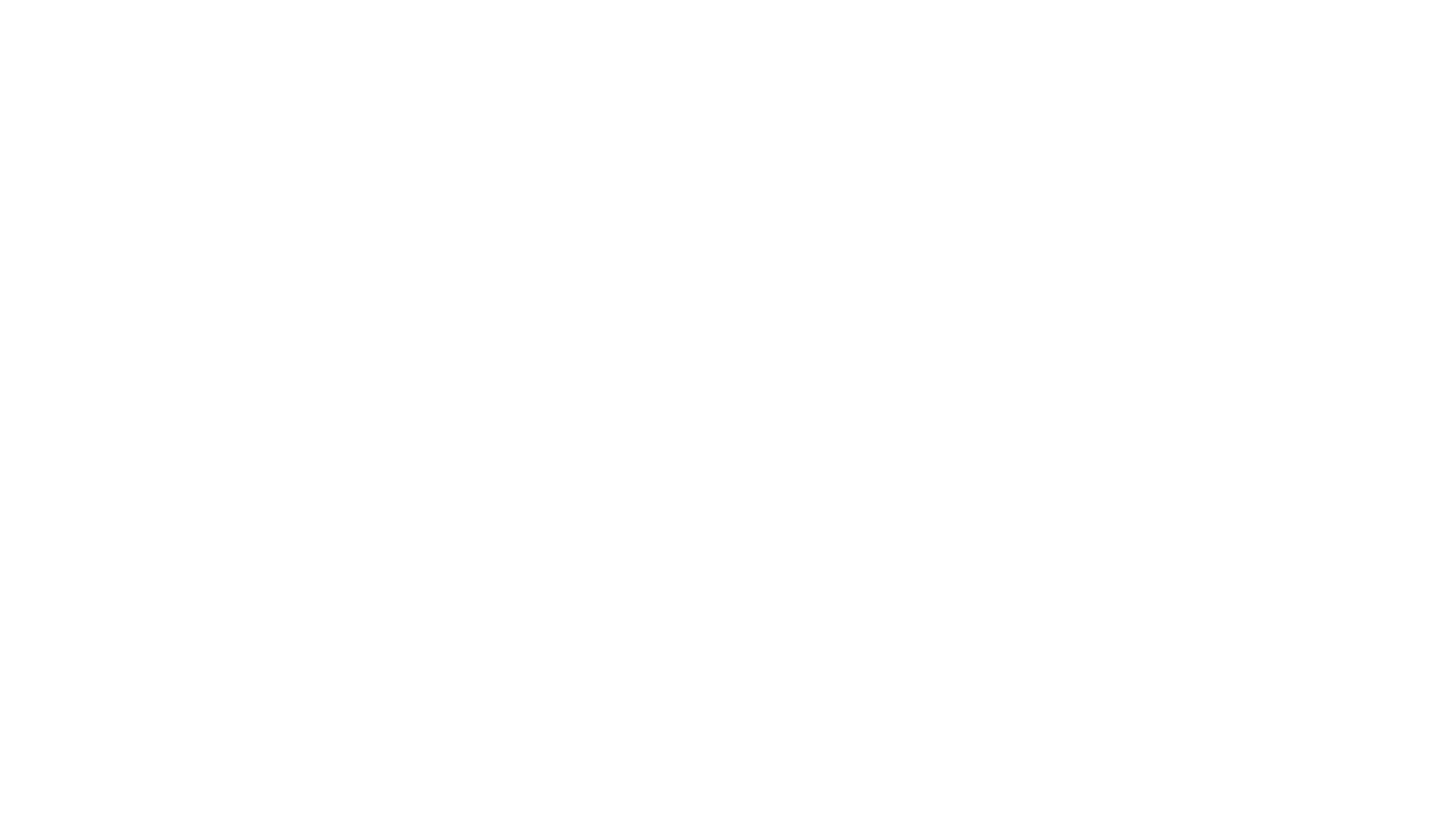 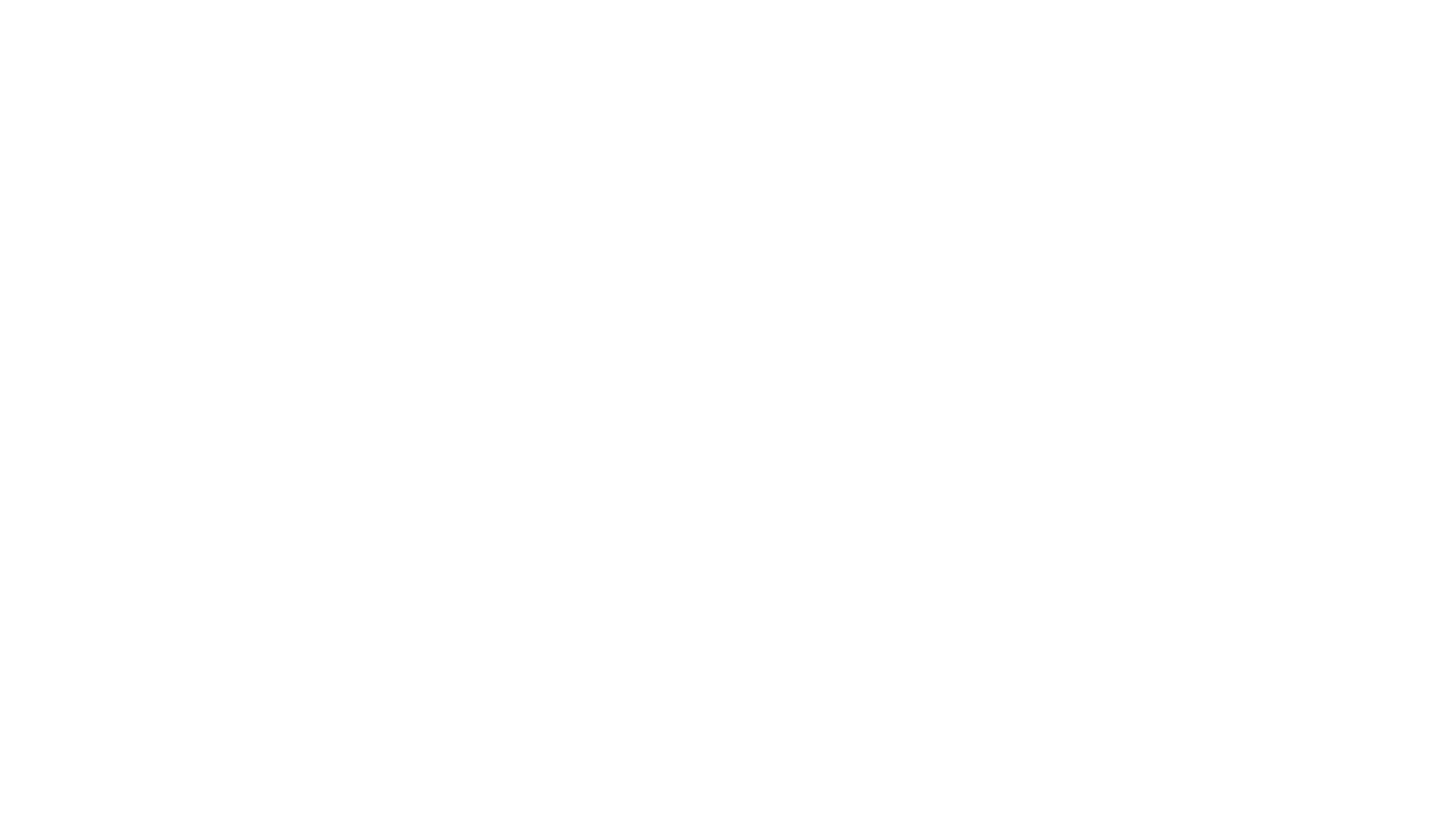 Final Editor wireframe
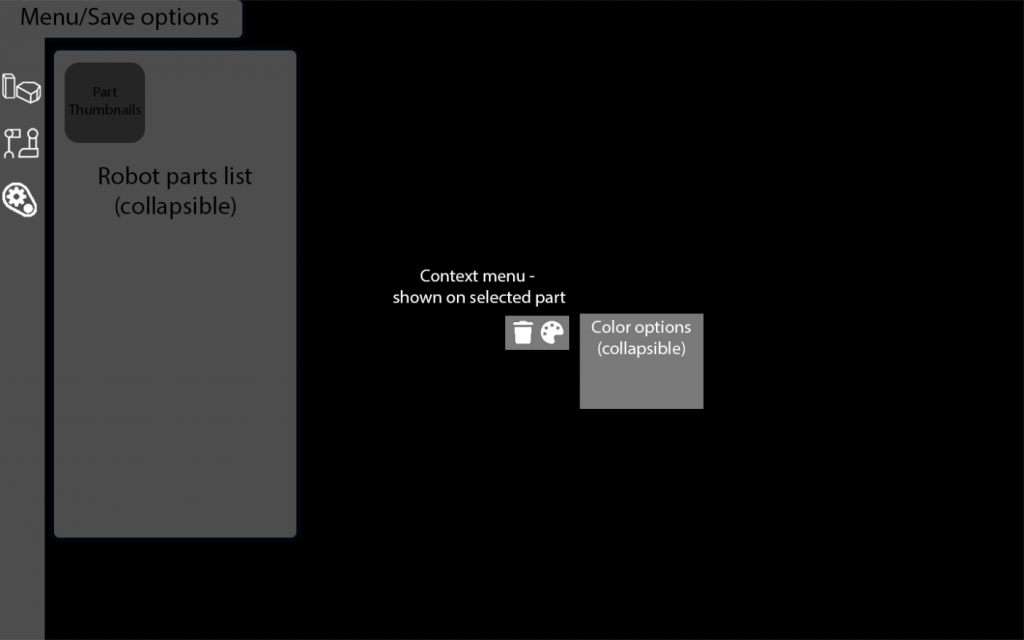 After the R&D phase, the editor UI was modified to be much more minimalistic
Core editor functionality is now all in the top-left of the viewport, with the collapsible part list keeping its distinct categories but with icons signifying each part type
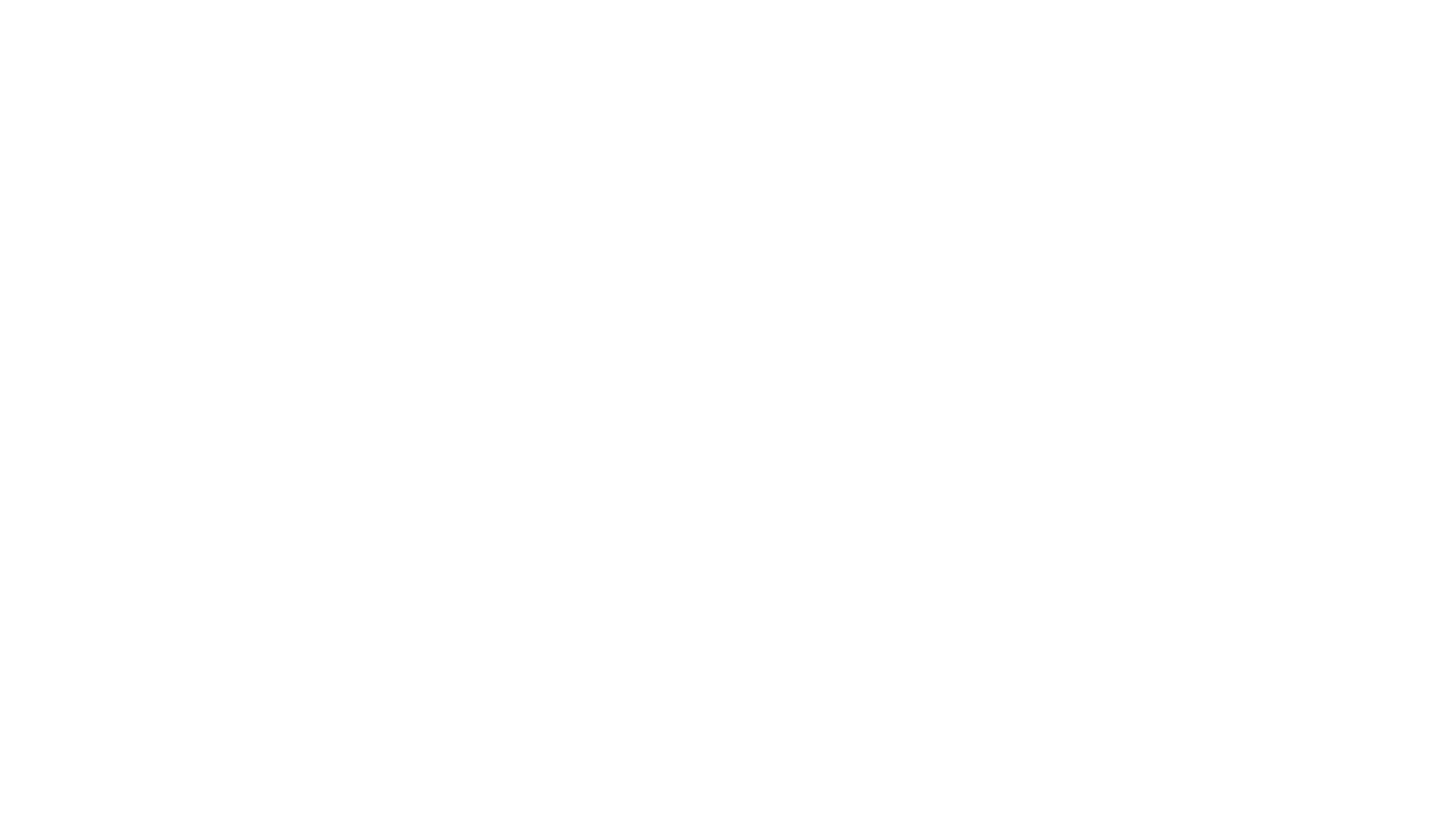 Part selection manager
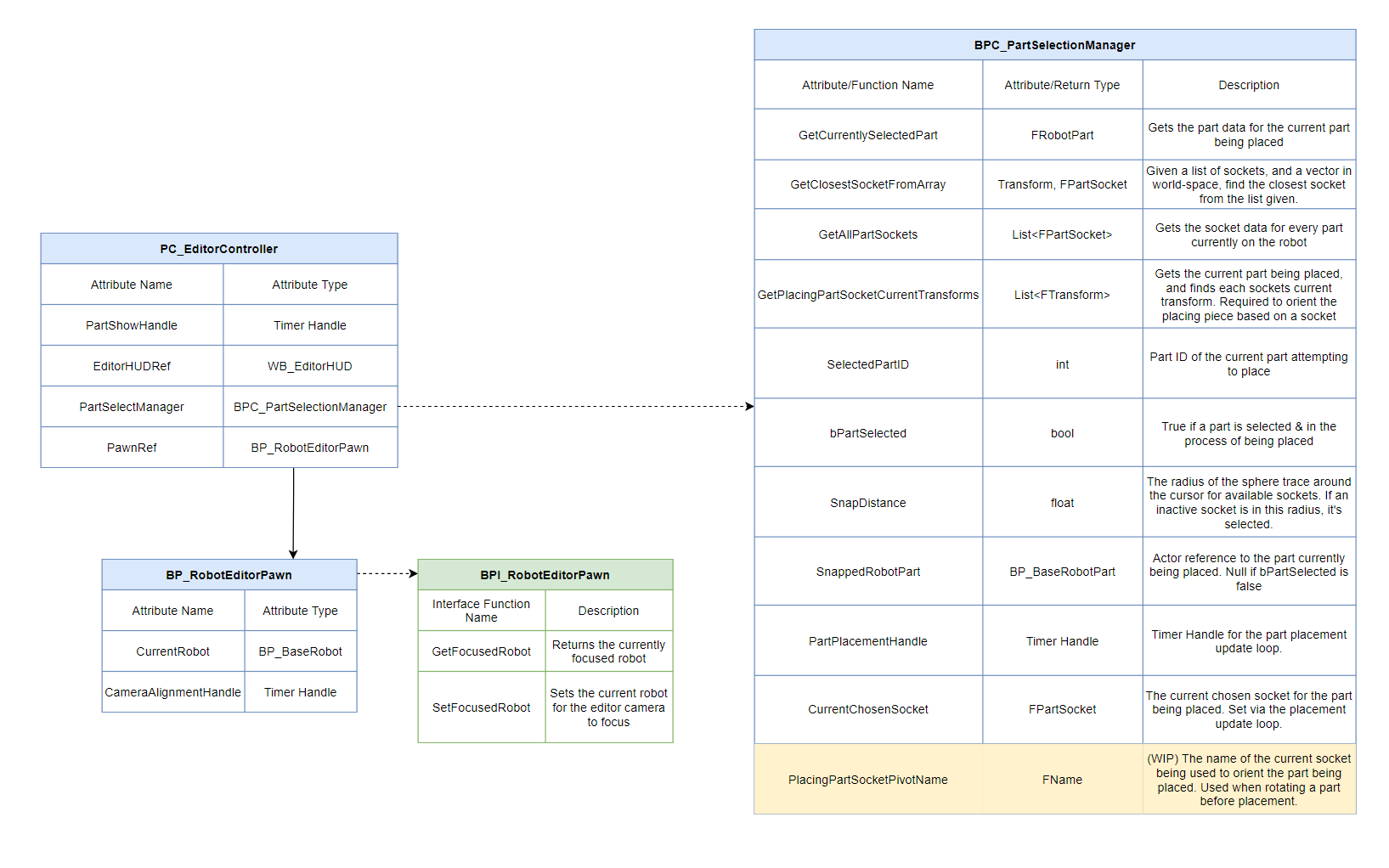 After the two tests, I knew I’d need an actor component which could drive editor functionality.
I planned the overall structure  of this manager in the diagram seen here – doing this ensured that the code for the editor remained well structured
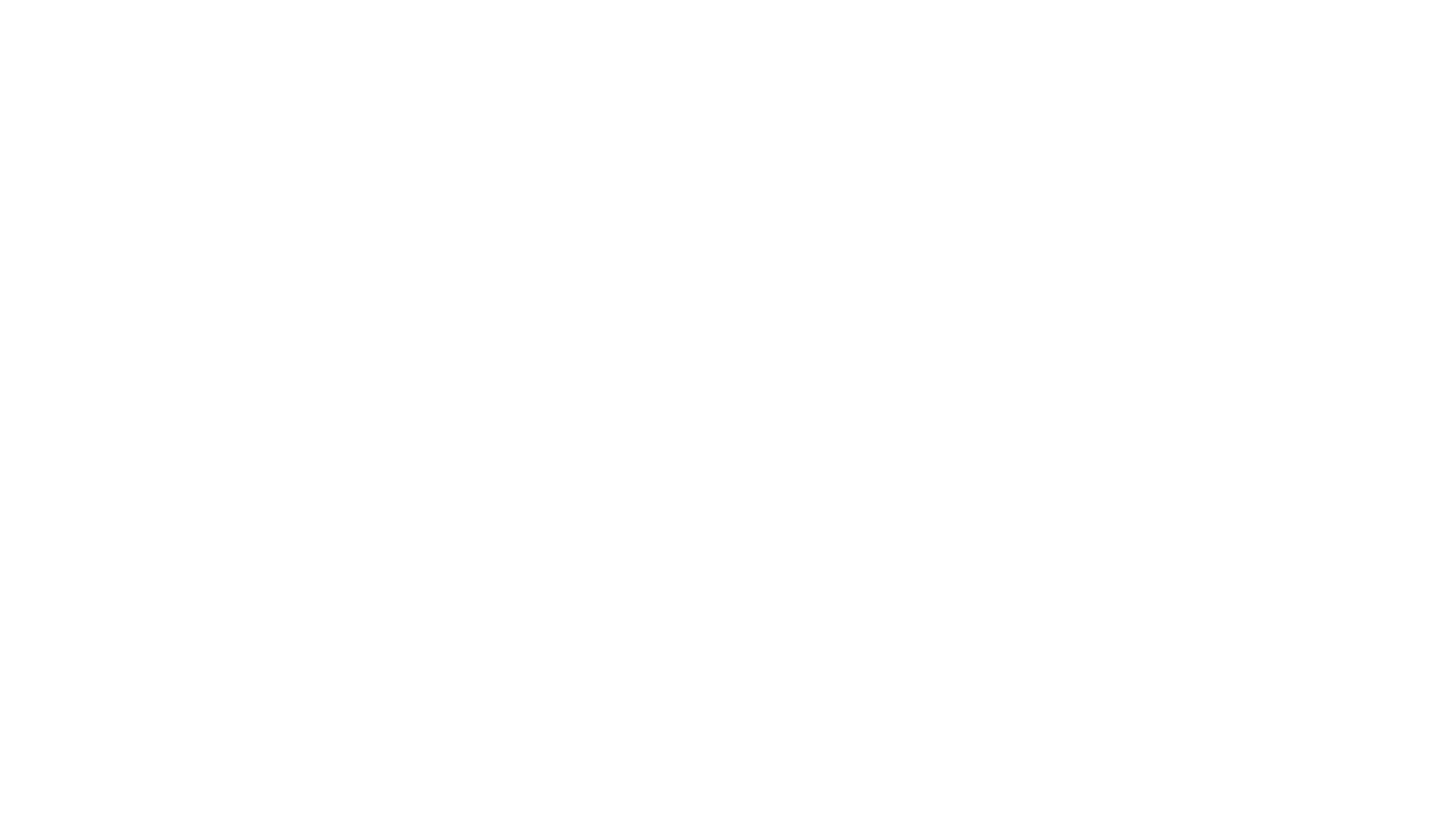 Key data types
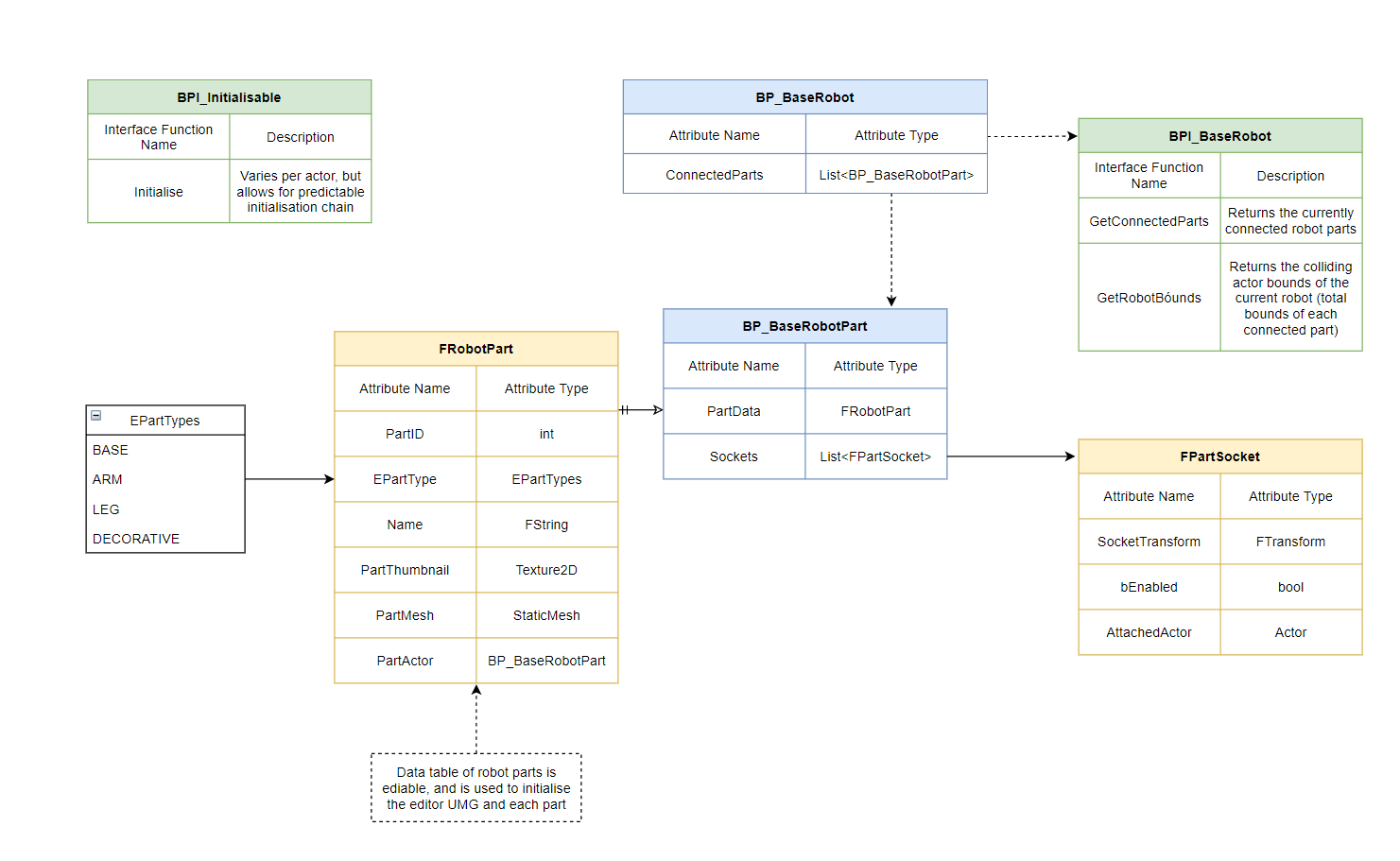 A plan was also made for key data types before the R&D phase
Core elements shown here include the FPartSocket, and FRobotPart structures which contain the most of the key information about each part
The FRobotPart structure did have a larger number of attributes by the end of production, but doing this initial planning ensured data flow inside the project was organised
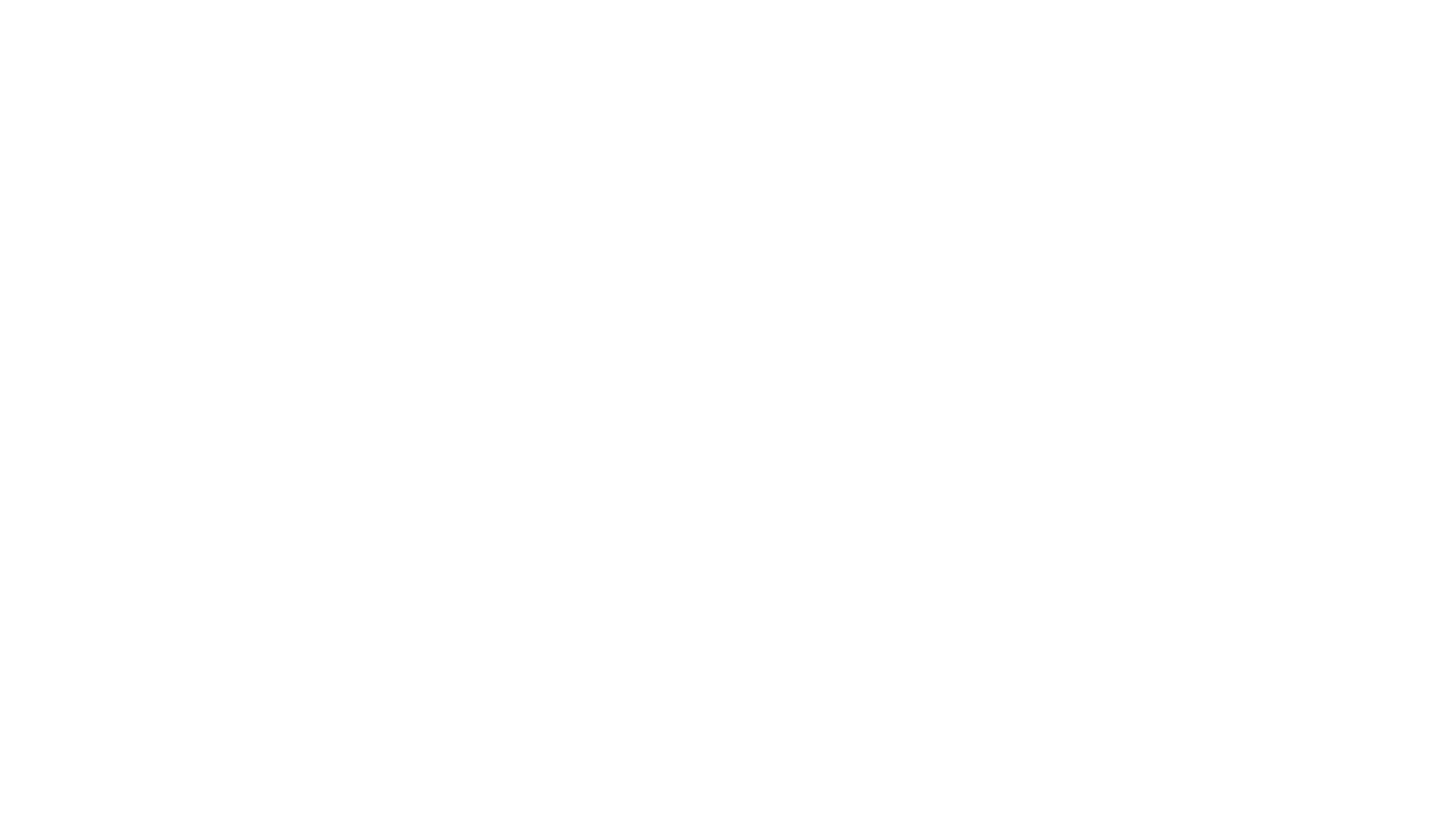 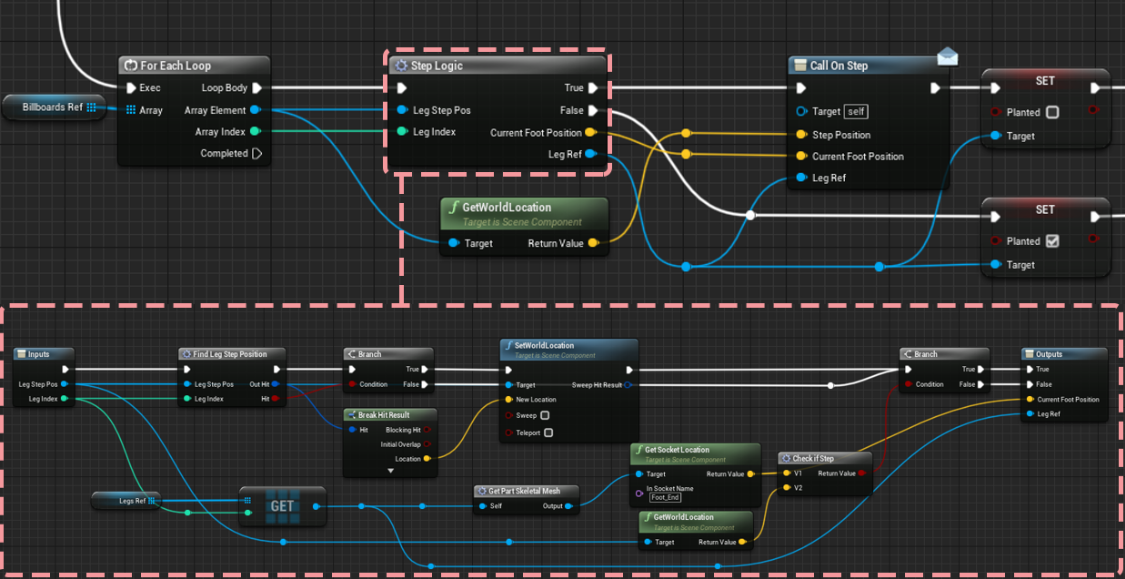 Research and Development – procedural animation
I utilised Unreal Engine’s control rig for the procedural animation of robot parts
By creating actor components on the robot’s pawn which performed traces from each leg currently on the robot, I was able to drive each leg’s animation blueprint with this data and pass it to their control rigs.
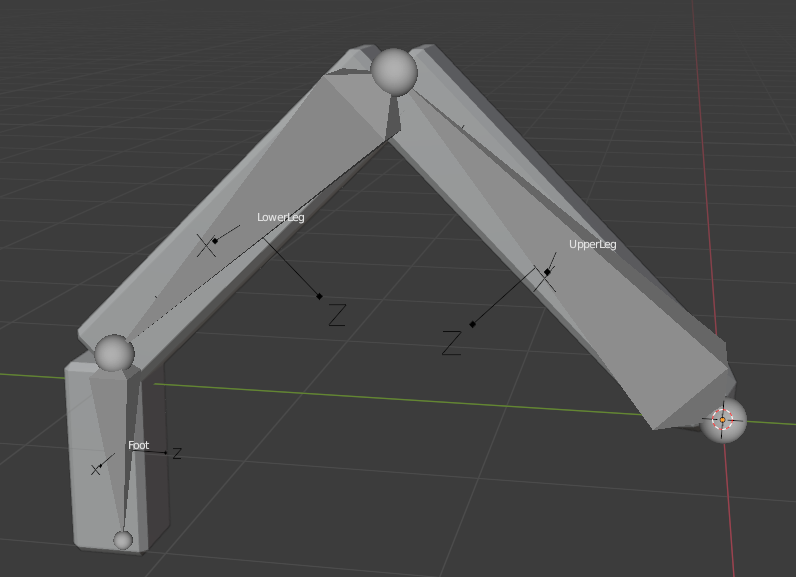 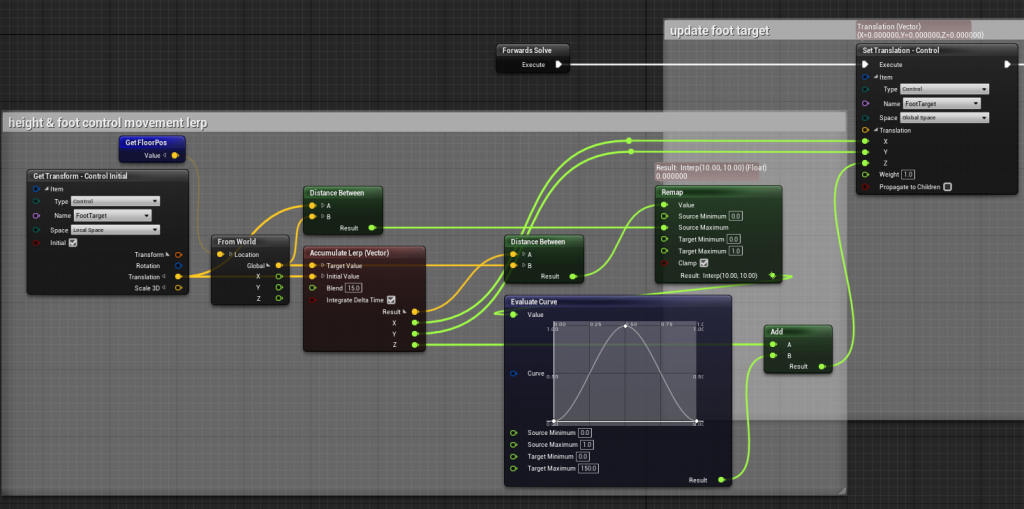 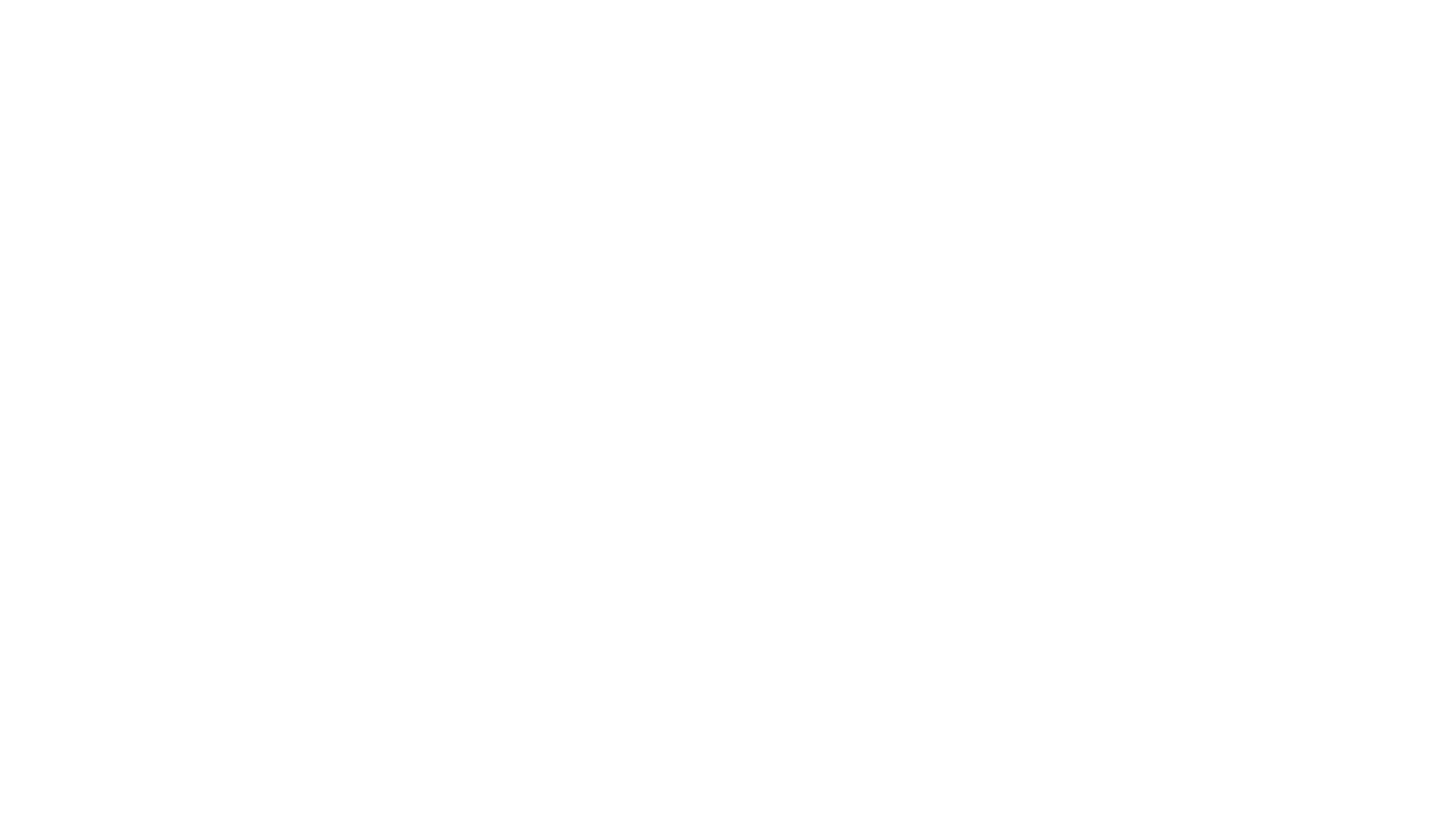 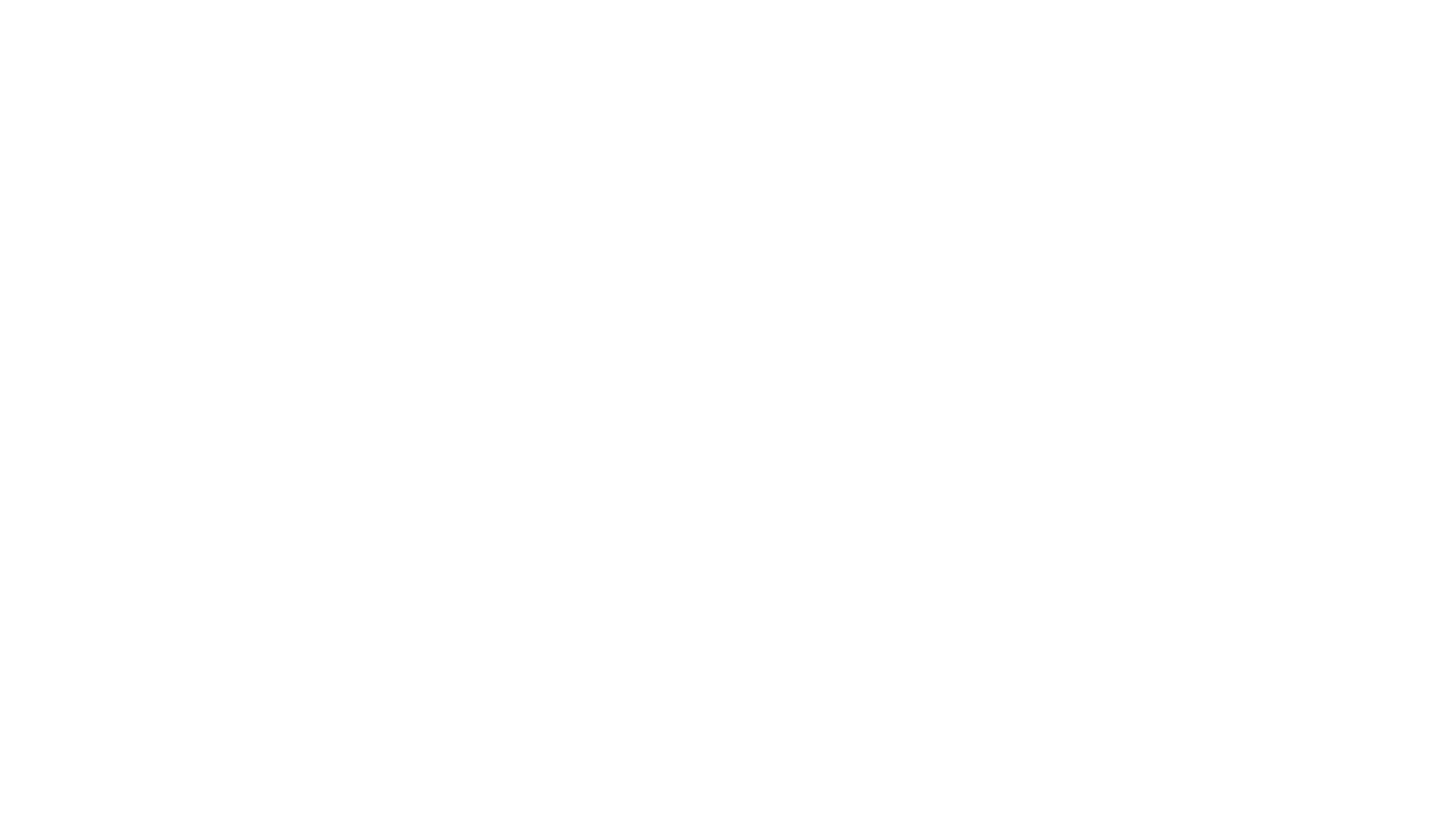 Billboard components were used to cache the previous planted/idle location of each limb.
When the limb is re-planted, the billboard location is set to the new planted location.
To query if a step should take place, the distance between the limb’s current location and the billboard is compared
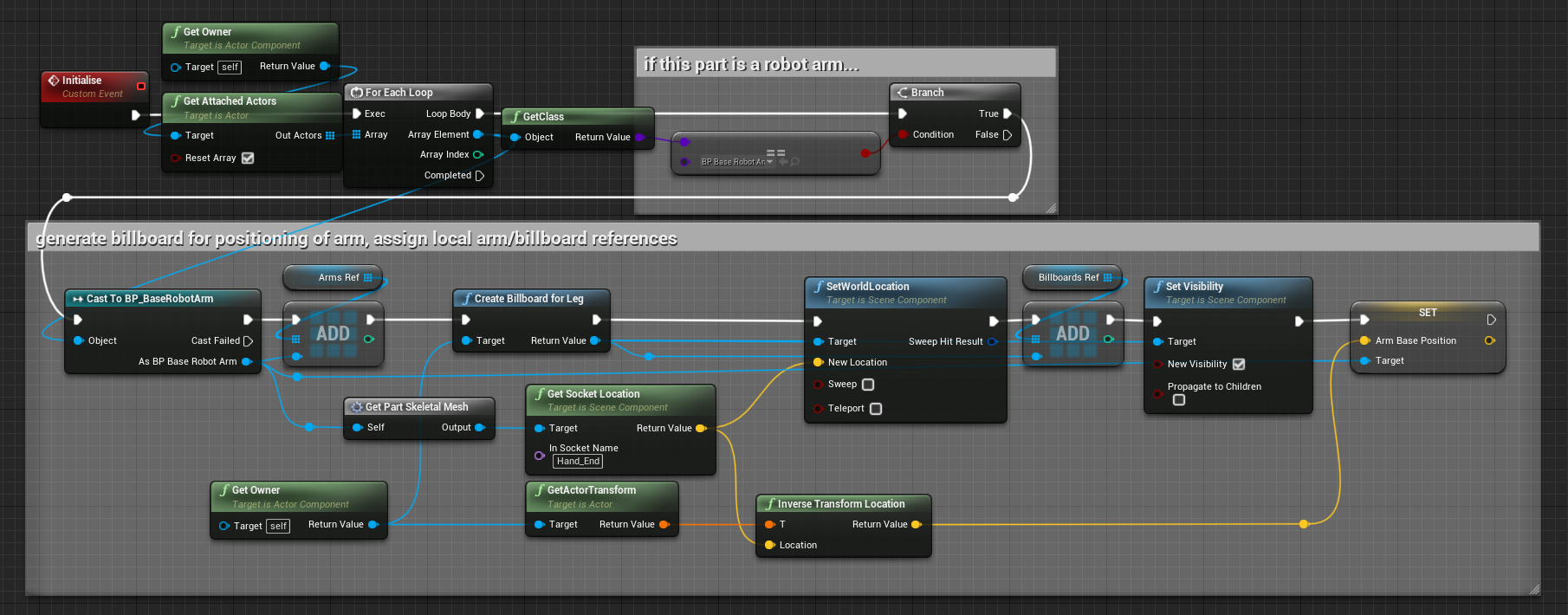 Procedural Leg Movement
Procedural Leg Movement
Robot limbs in-editor – first pass
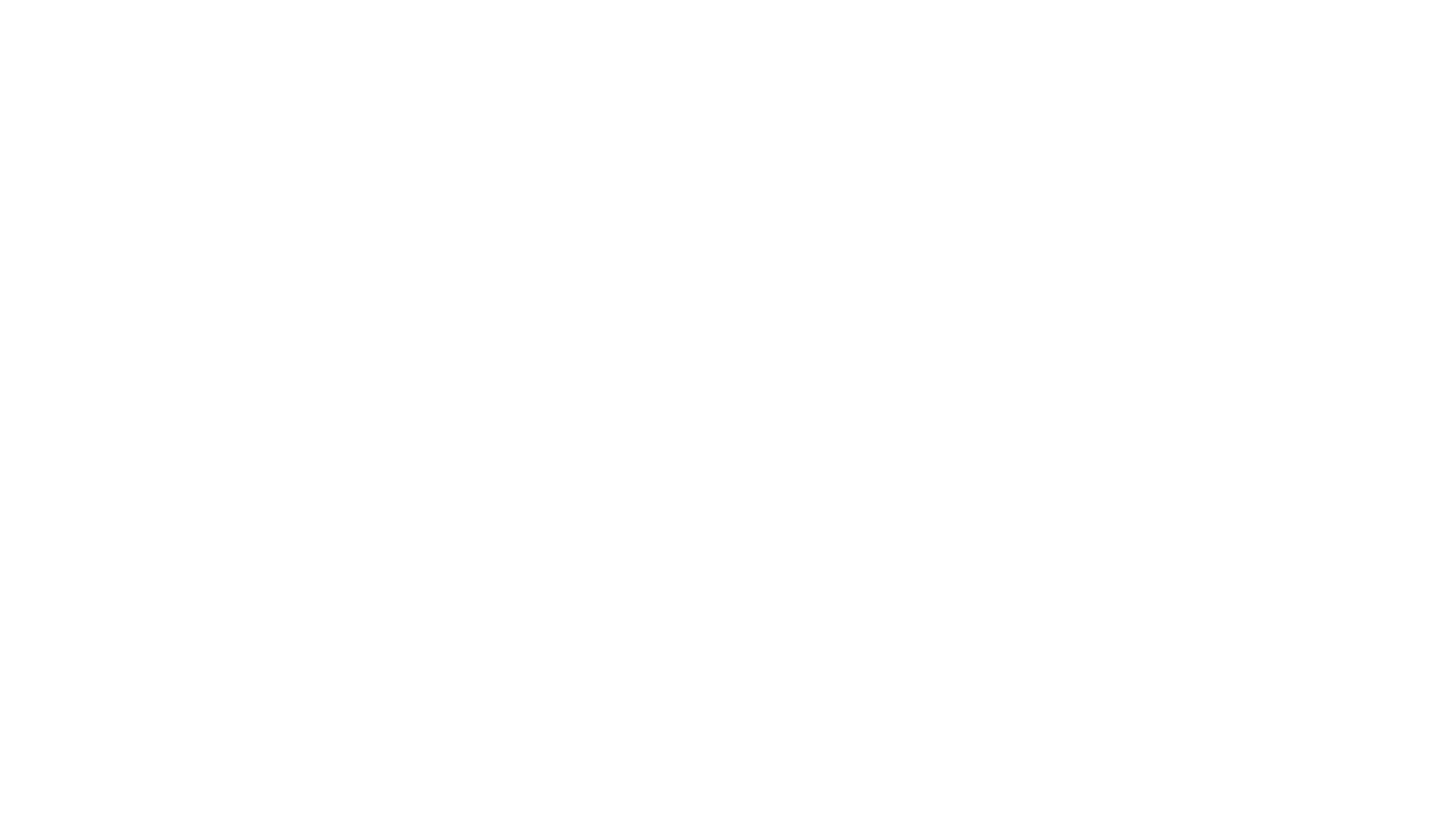 Core framework development – Play-mode functionality
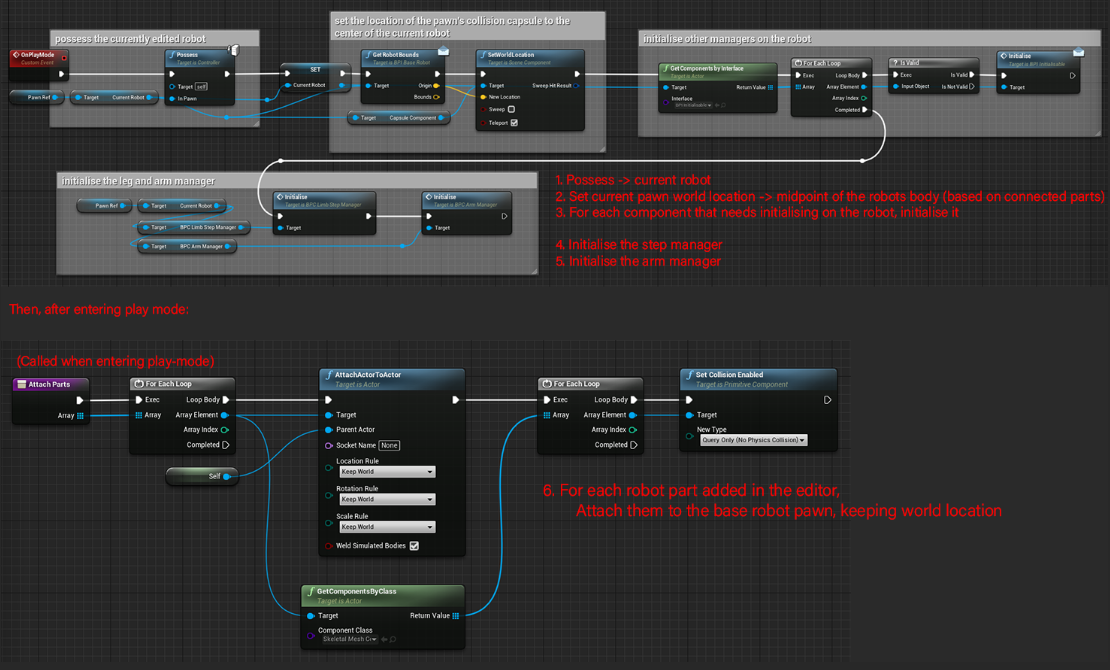 When entering play mode, each part is attached together with an offset based on the socket they’re attached to.
This worked fine for non-torso parts, but posed some issues with core body parts:
The attachment of parts felt very odd when moving around – needed some interpolation on the movement
Parts weren’t simulated, so a physics constraint couldn’t be used
Serialization
Saving robots while inside the editor was a key component of the project goals
During the R&D phase of the project, I confirmed it was possible and created a base framework for saving robots
In later development, this system was refined to save thumbnails of robots, and have a better suited UI to accompany it.
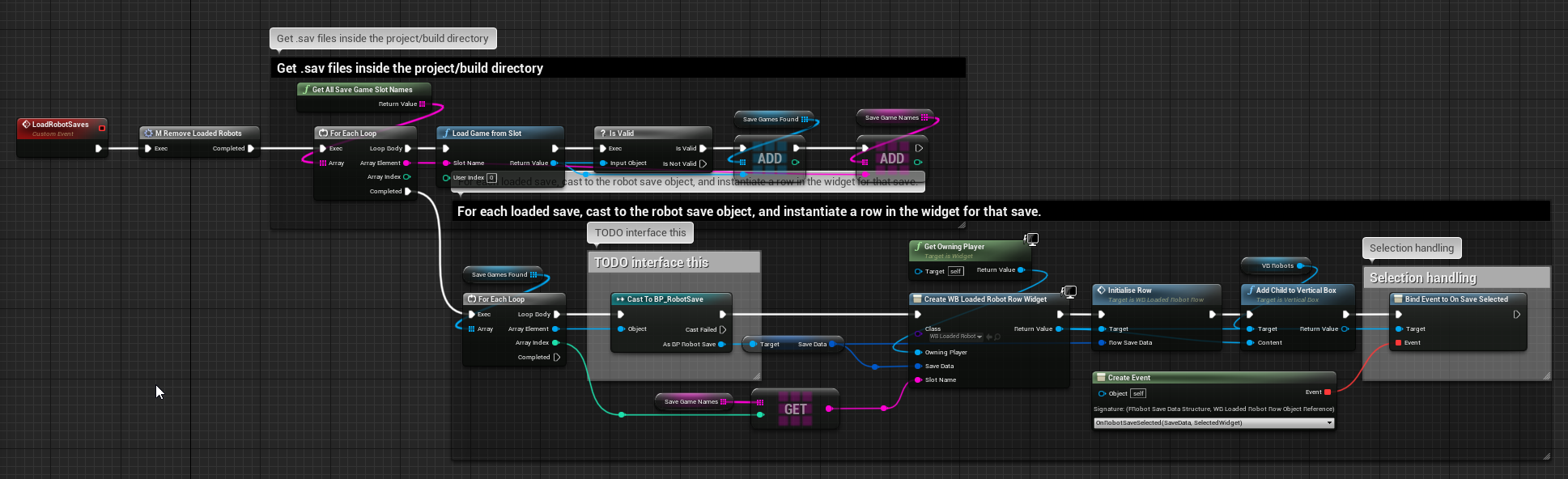 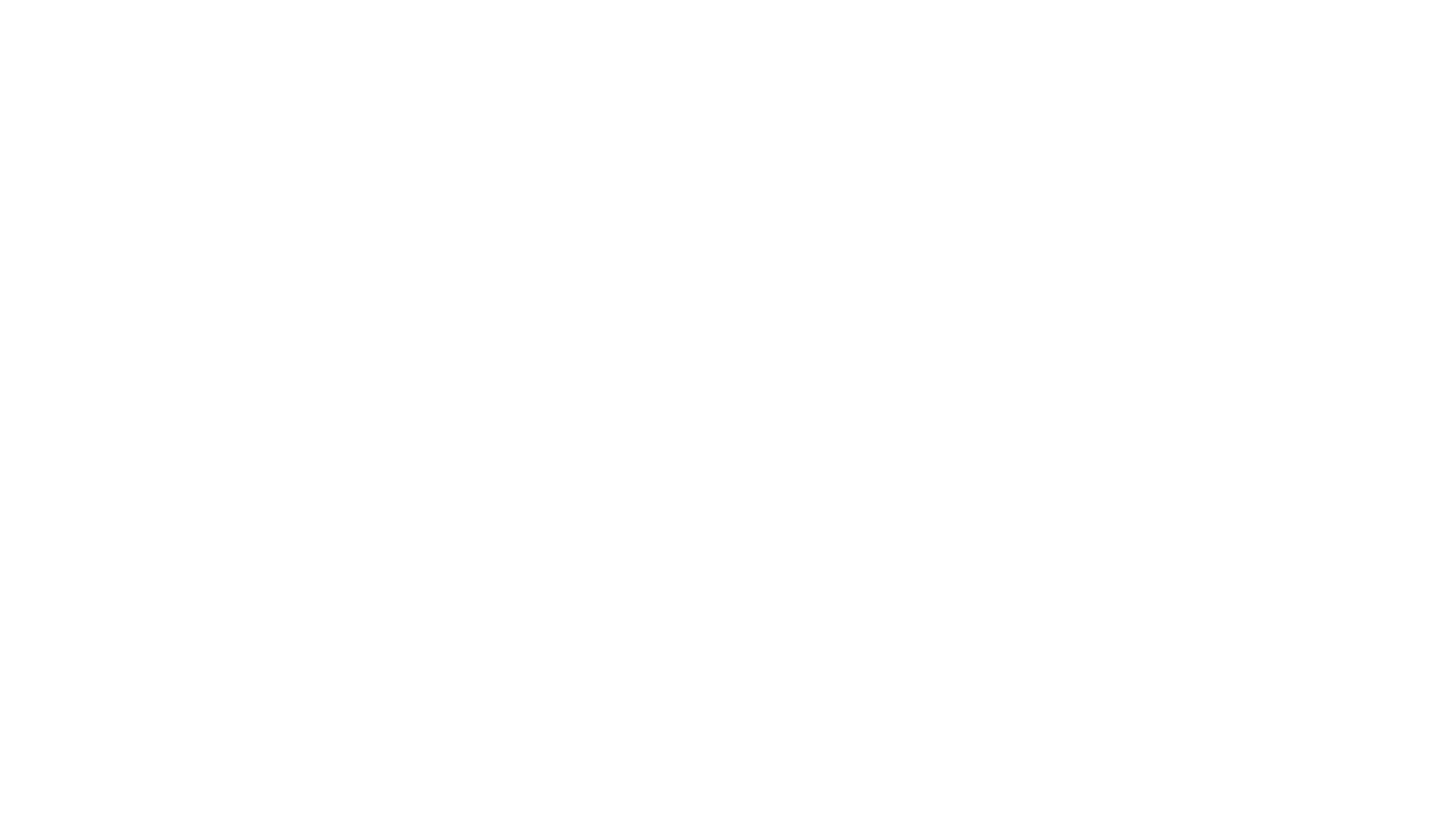 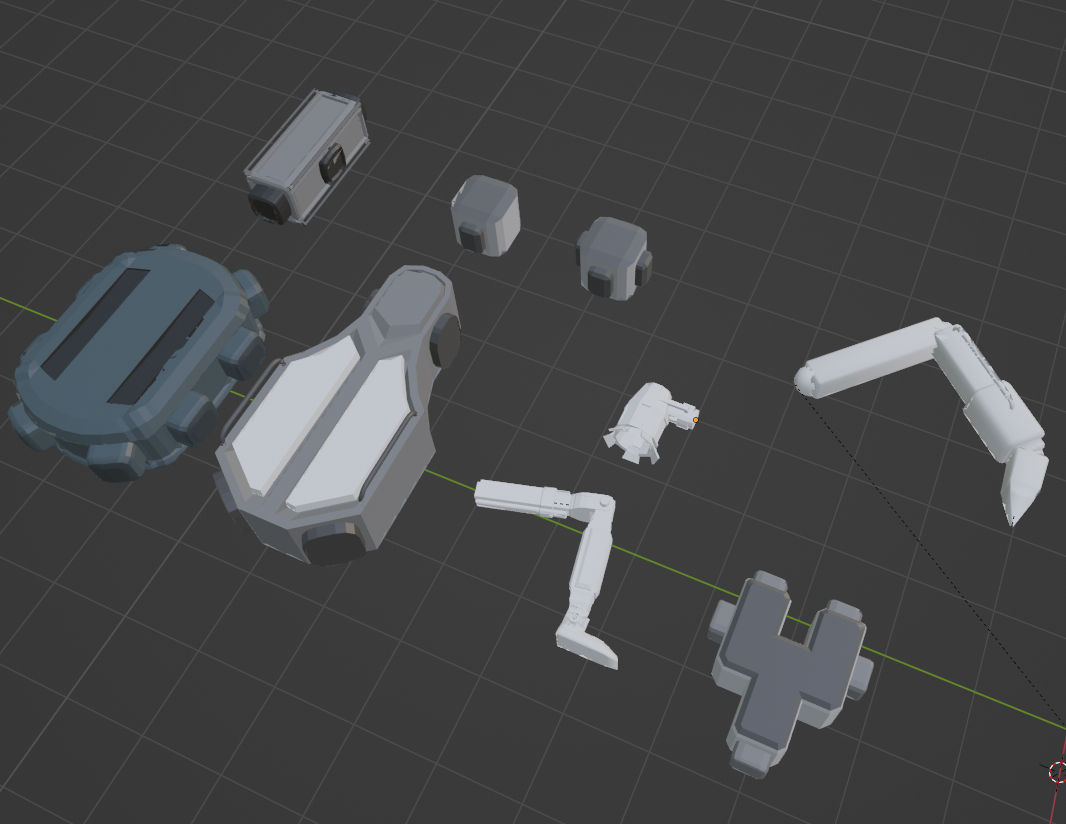 Robot part pipeline
Blender was used to model all of the parts inside the editor, with some segments of parts being sourced from the Synty POLYGON Sci-Fi Space Pack
I used a kitbashing technique when creating the torso parts, by exporting some of the Synty assets into blender and breaking them down into segments I could use
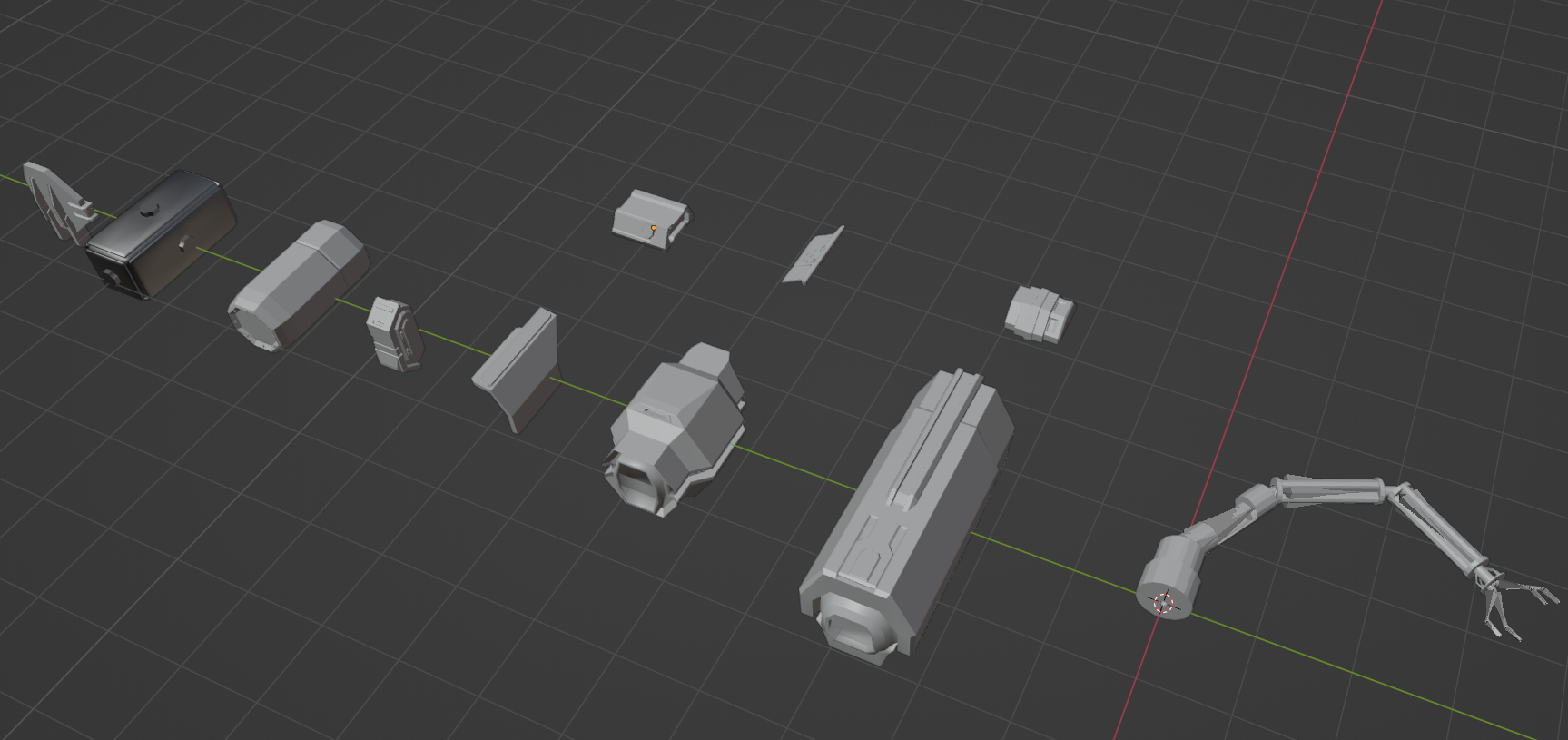 [Speaker Notes: Blender – palette UV mapping etc
Blender – rigging, exporting as mesh and importing as skele]
Testing Feedback – Post-R&D
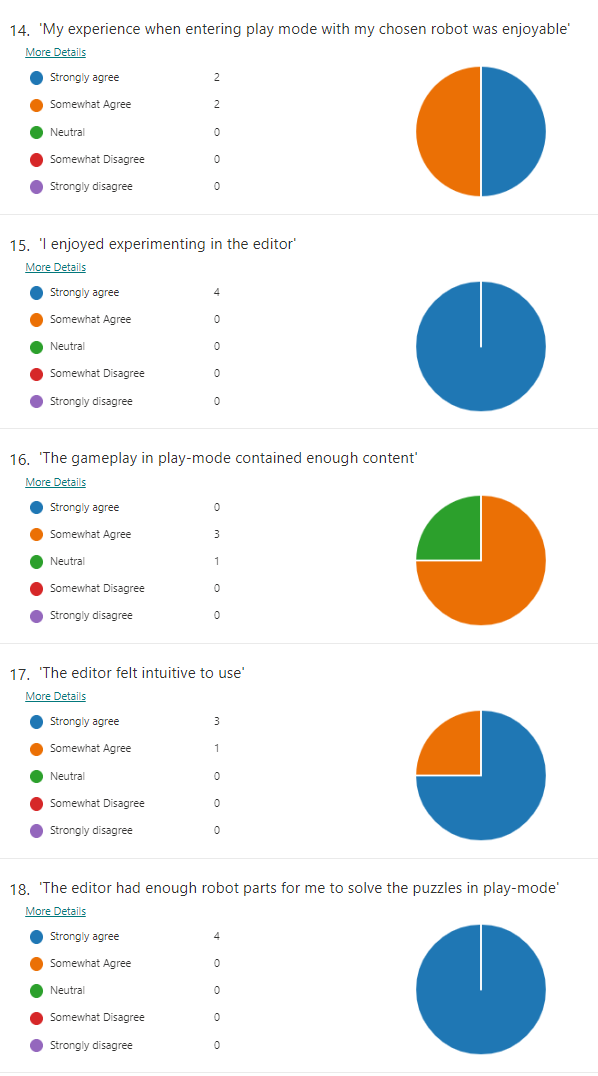 Feedback about the editor was mostly positive
Play-mode would benefit from additional content
Editor help dialogues/a tutorial showing how to make a basic robot would be a valuable addition
More variety in robot parts required
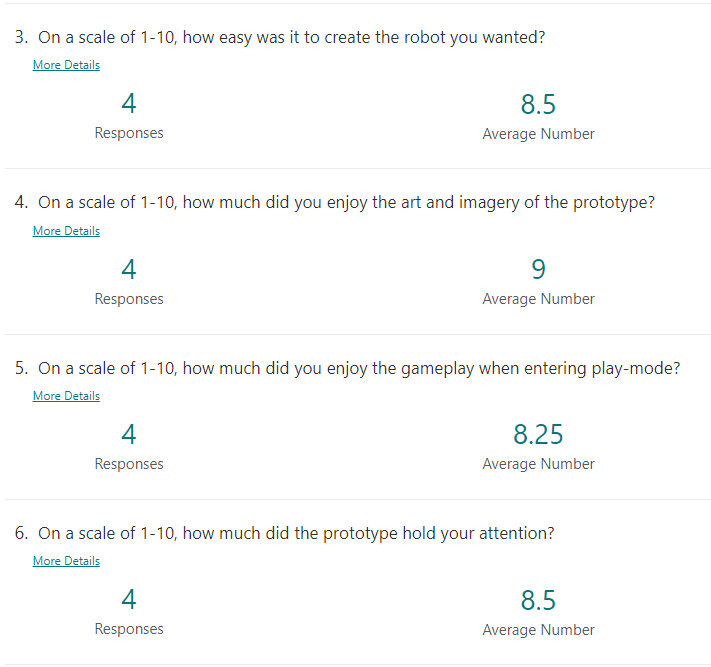 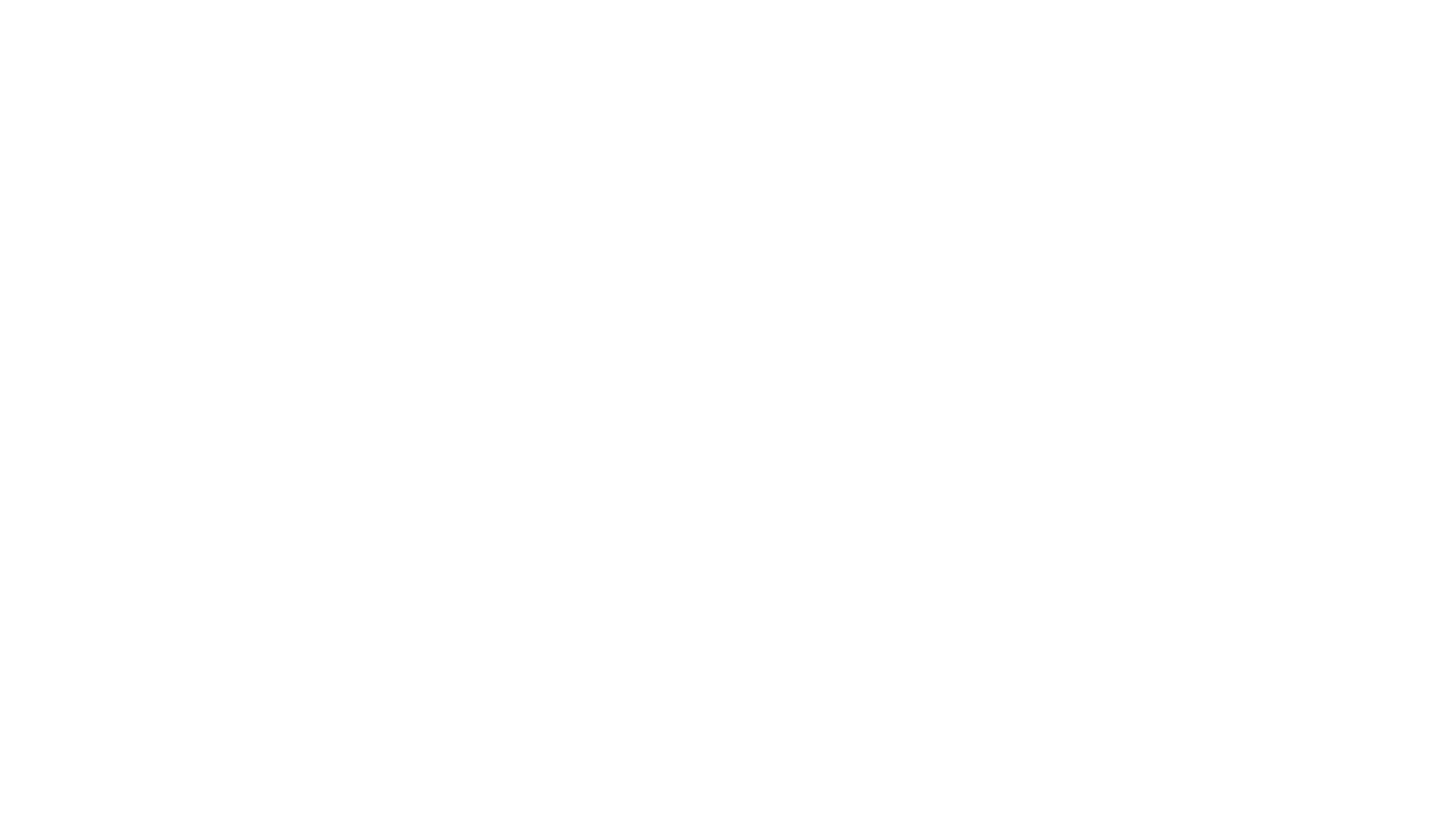 Changes from testing - Custom Constraint Component
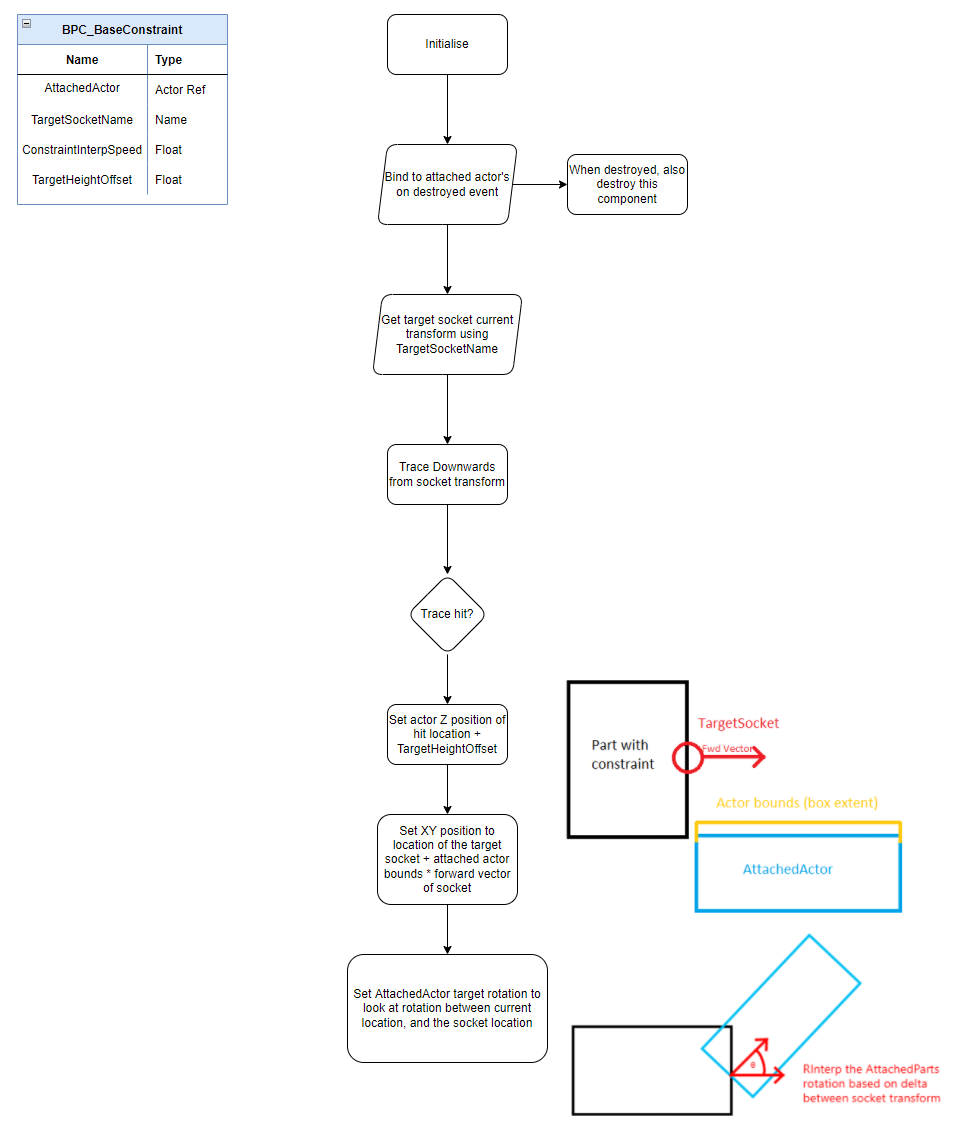 After testing an early build with peers, I found that the movement of larger robots felt odd
Parts directly followed each other when rotating and moving forward, and parts hanging from ledges didn’t adjust individually to sit on the surface below them correctly
I looked at the physics constraint component inside Unreal, and had the idea of recreating a similar effect with just interpolation on non-simulated meshes
This became the part constraint component, which is initialised when play mode is entered.
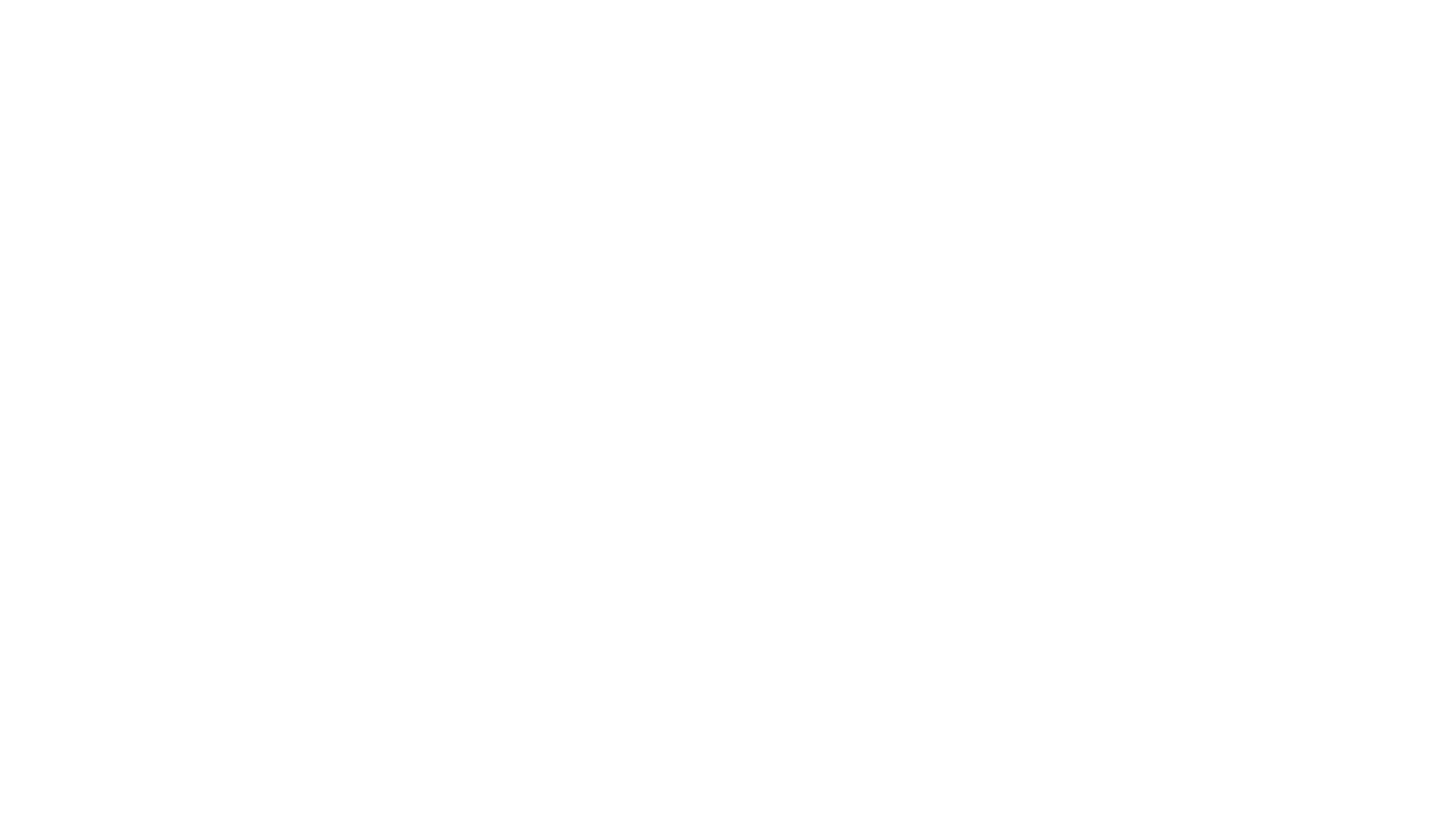 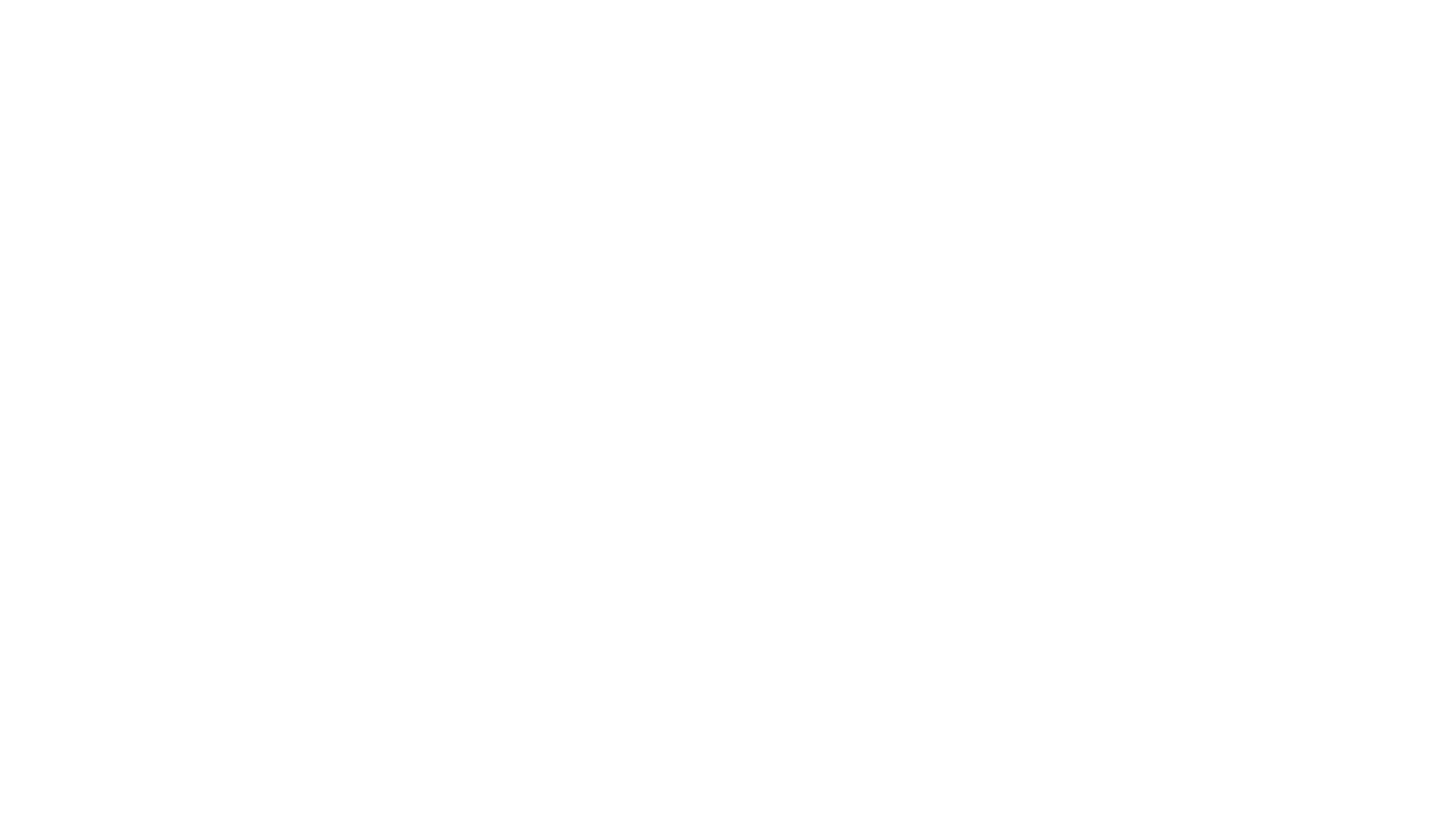 The initialisation sequence when entering play-mode was modified after these changes to spawn constraints between parts that required one
After bringing some peers back for testing following these changes, they preferred how much more dynamic the robot’s movement felt with the new system
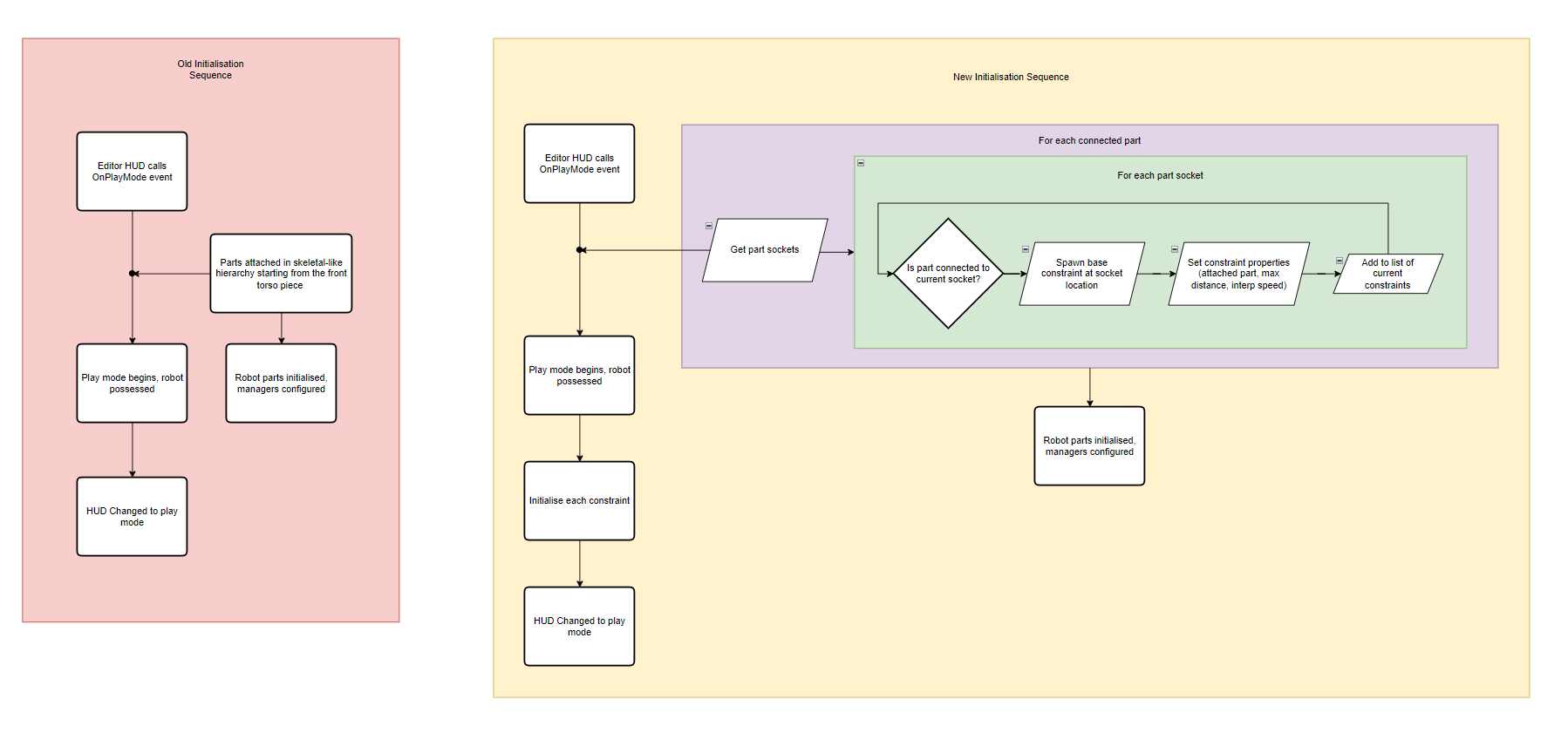 Part variants – Thruster
Around this time, I also experimented with adding in some new limb parts.
Each part required a separate control rig due to the nature of Unreal’s skeletal mesh assets and how they interface with the control rig plugin
The rig graph shown here passively moves the thrusters rotation, to give the impression it’s actively swaying
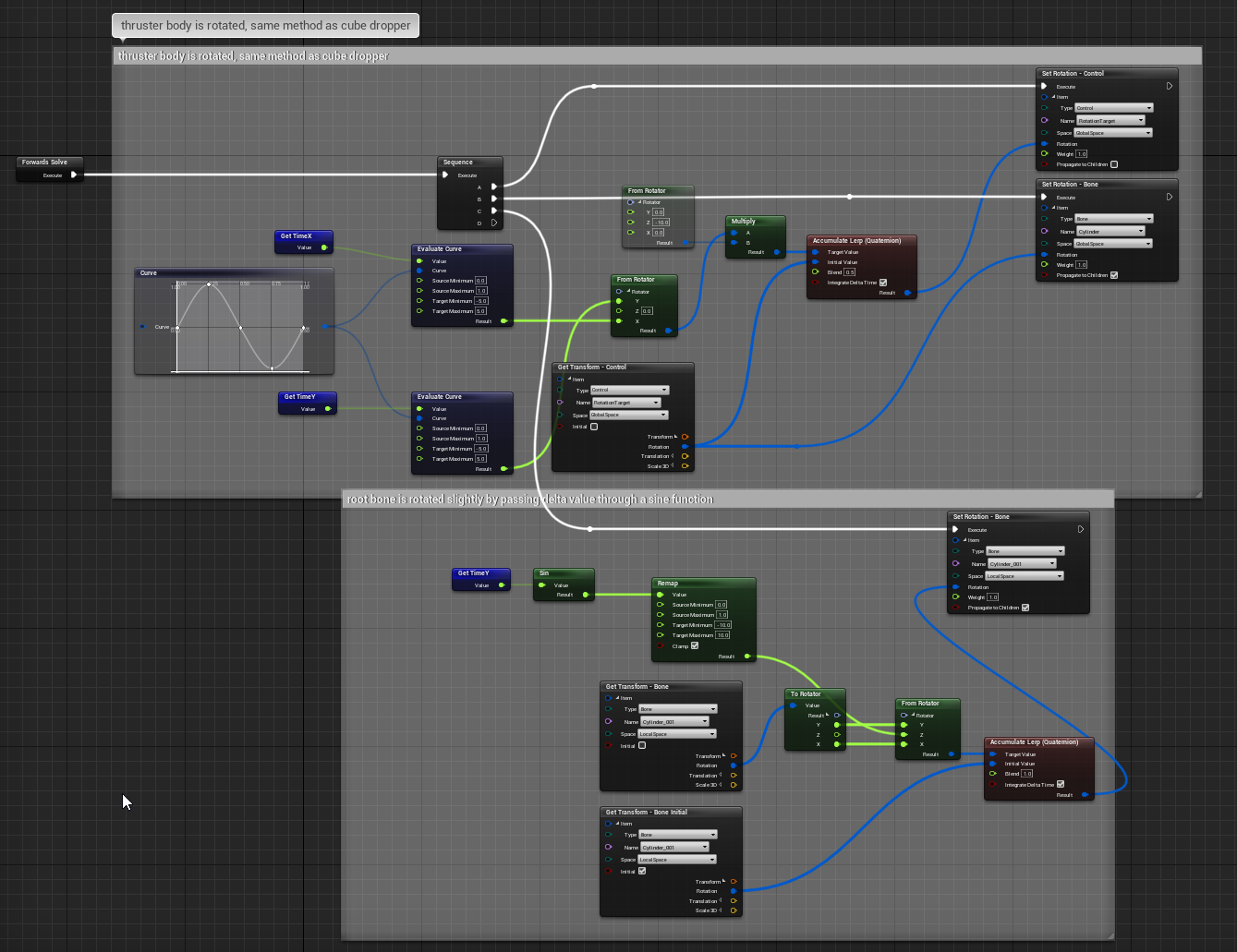 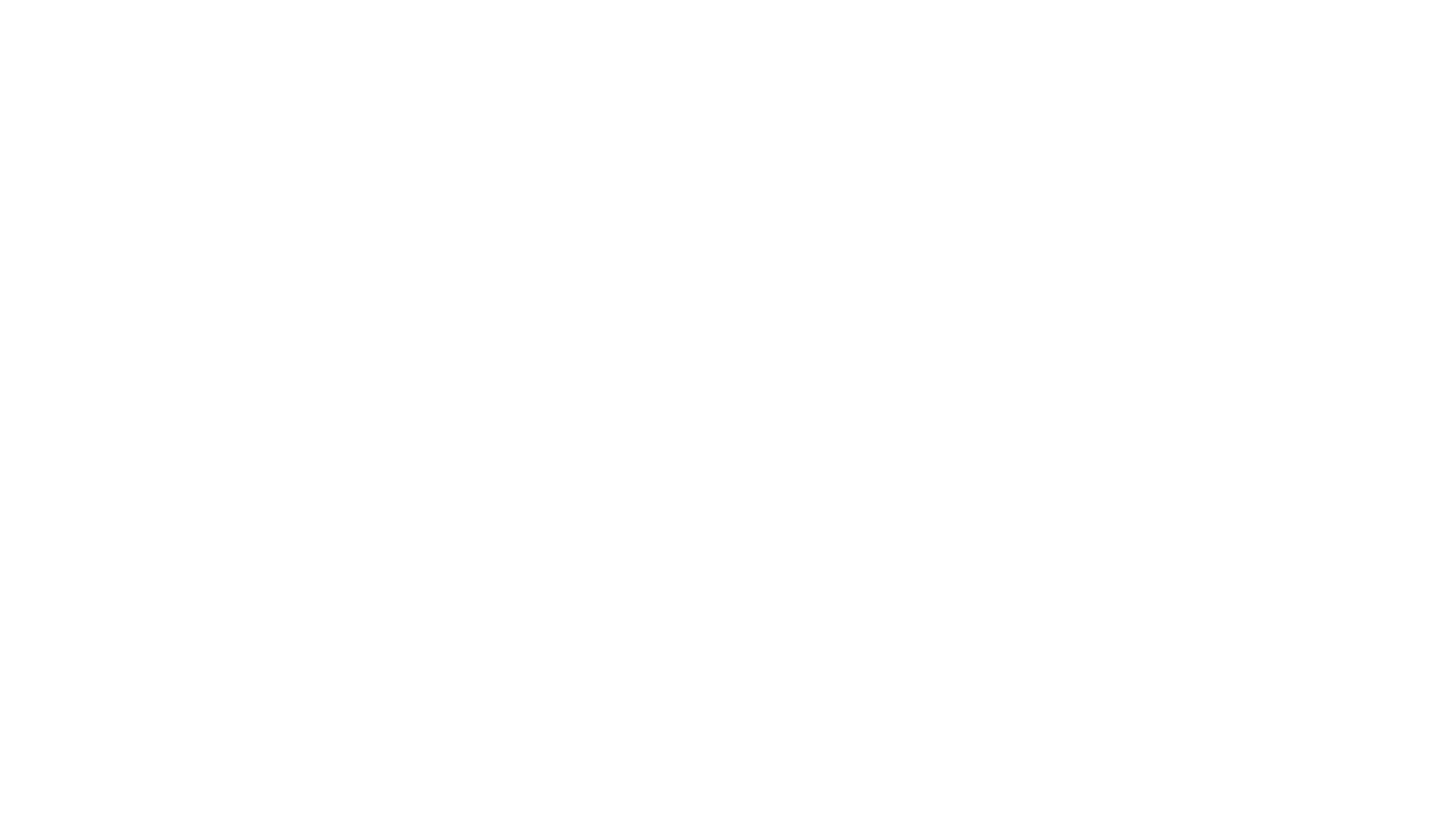 Initially I textured the parts using the conventional method of unwrapping and using Photoshop to create an albedo layer for each mesh
This proved really time consuming, so I searched for another method
I decided to use a UV colouring technique instead to make part production faster
Verts/Faces in the mesh were unwrapped individually and placed at points on the UV palette to designate their colour
I found this technique much quicker than traditional texturing
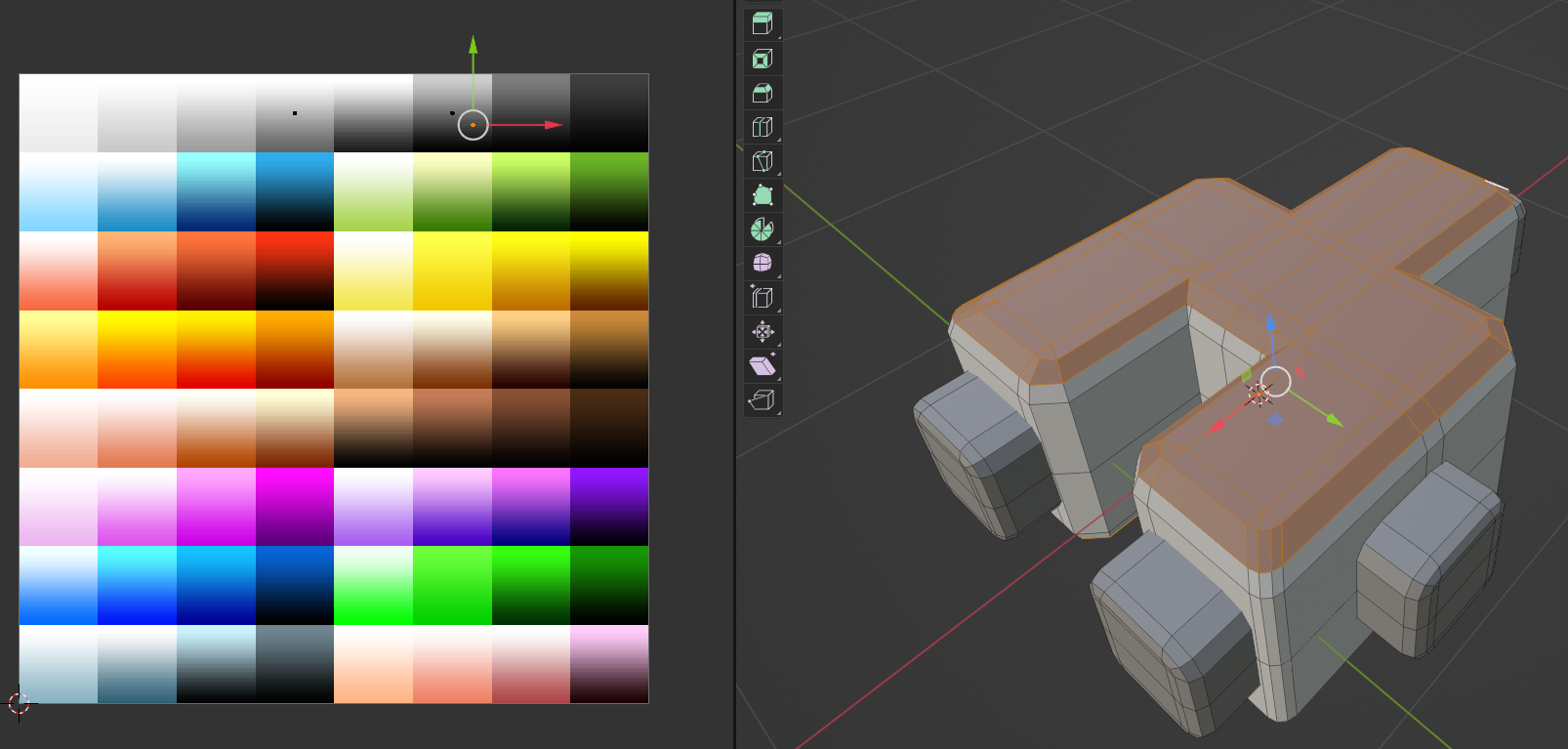 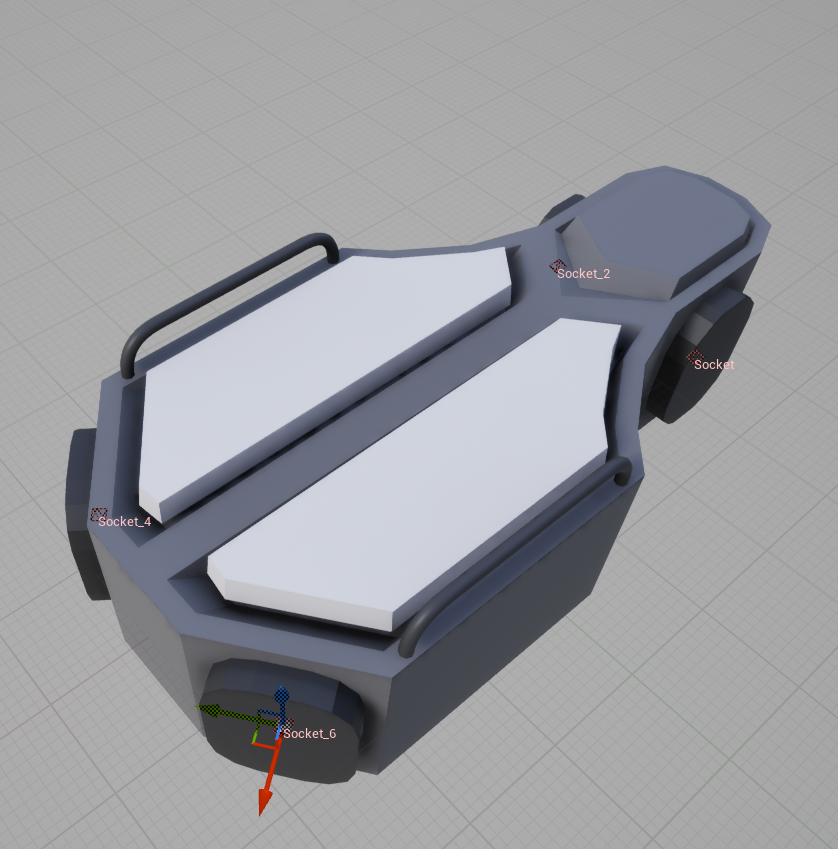 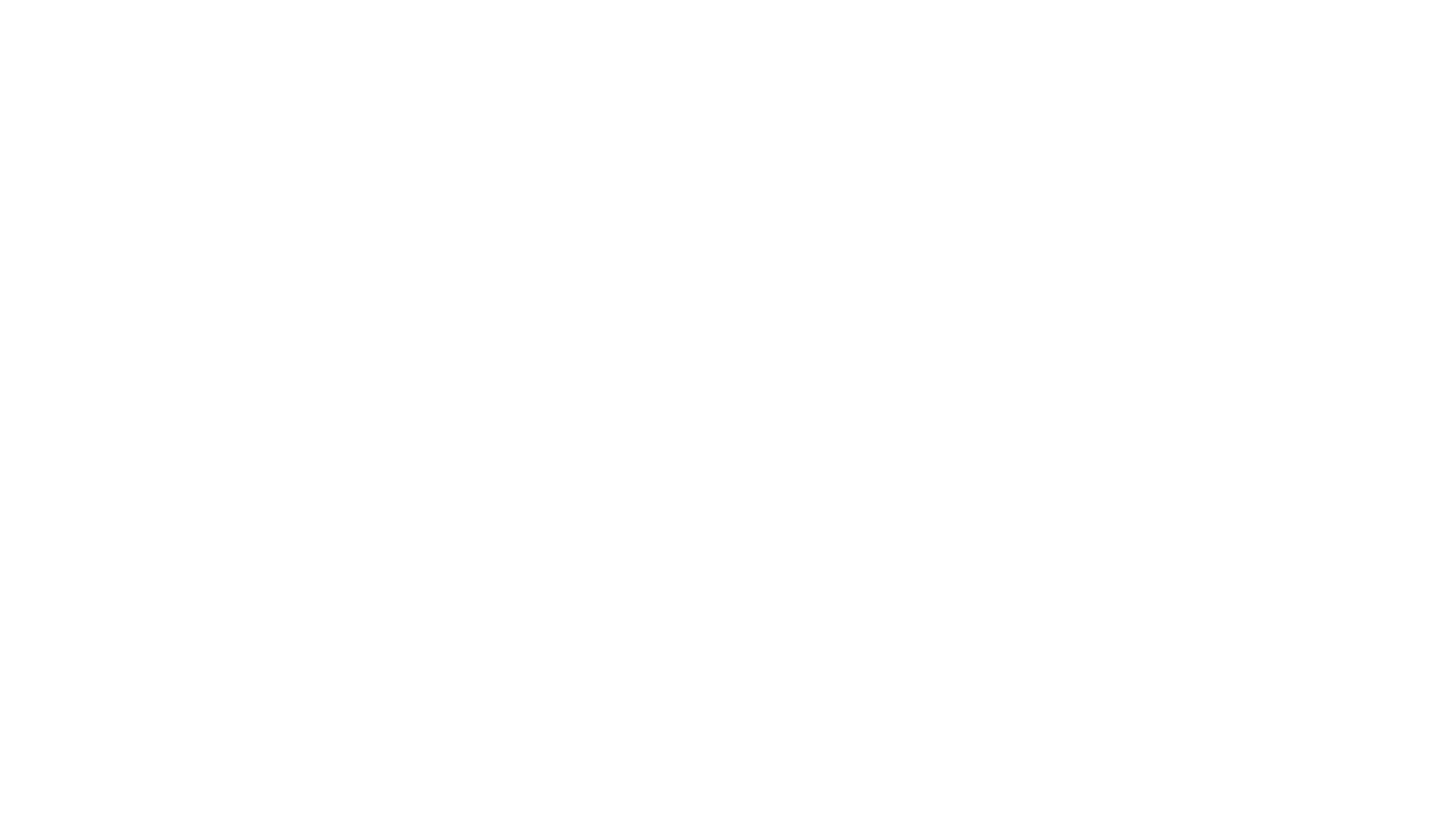 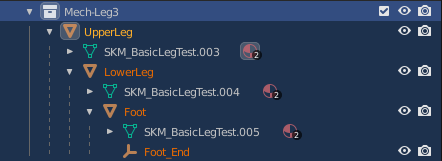 Robot limb pipeline
By parenting each segment to each other as they would be inside a normal bone hierarchy, I could skip the skinning process on less complex limbs
Importing the hierarchical mesh into Unreal and specifying it’s a skeletal mesh made the asset factory identify this hierarchy as a skeleton
As I’m not too familiar with blender and rigging/skinning, this really helped with the modelling pipeline
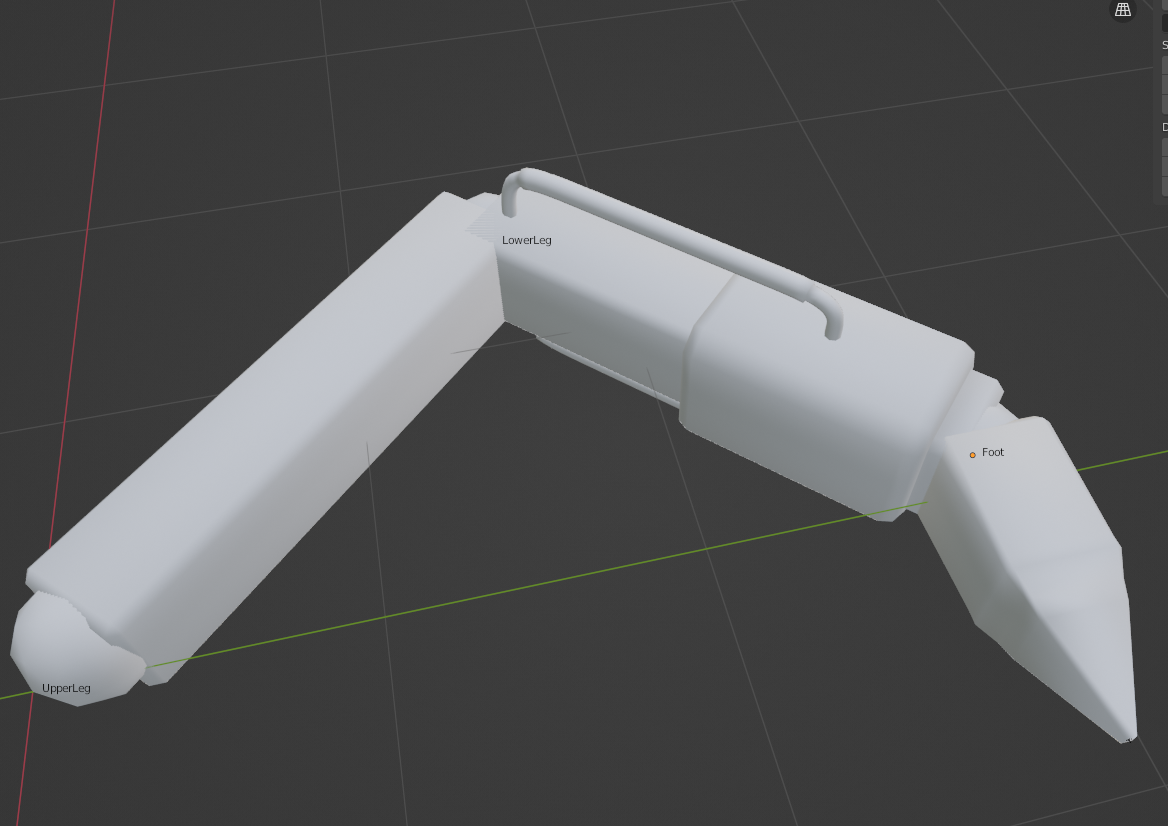 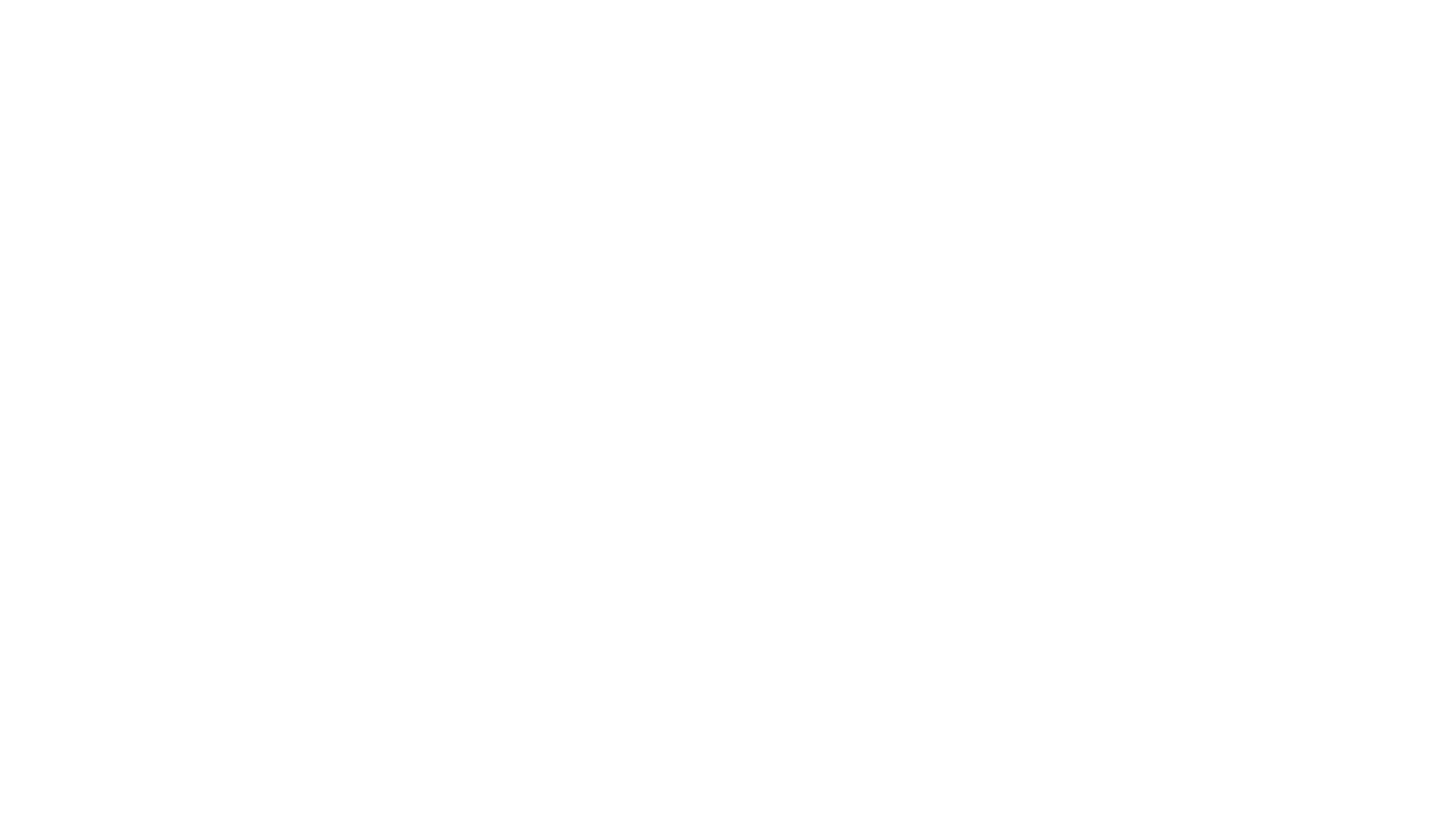 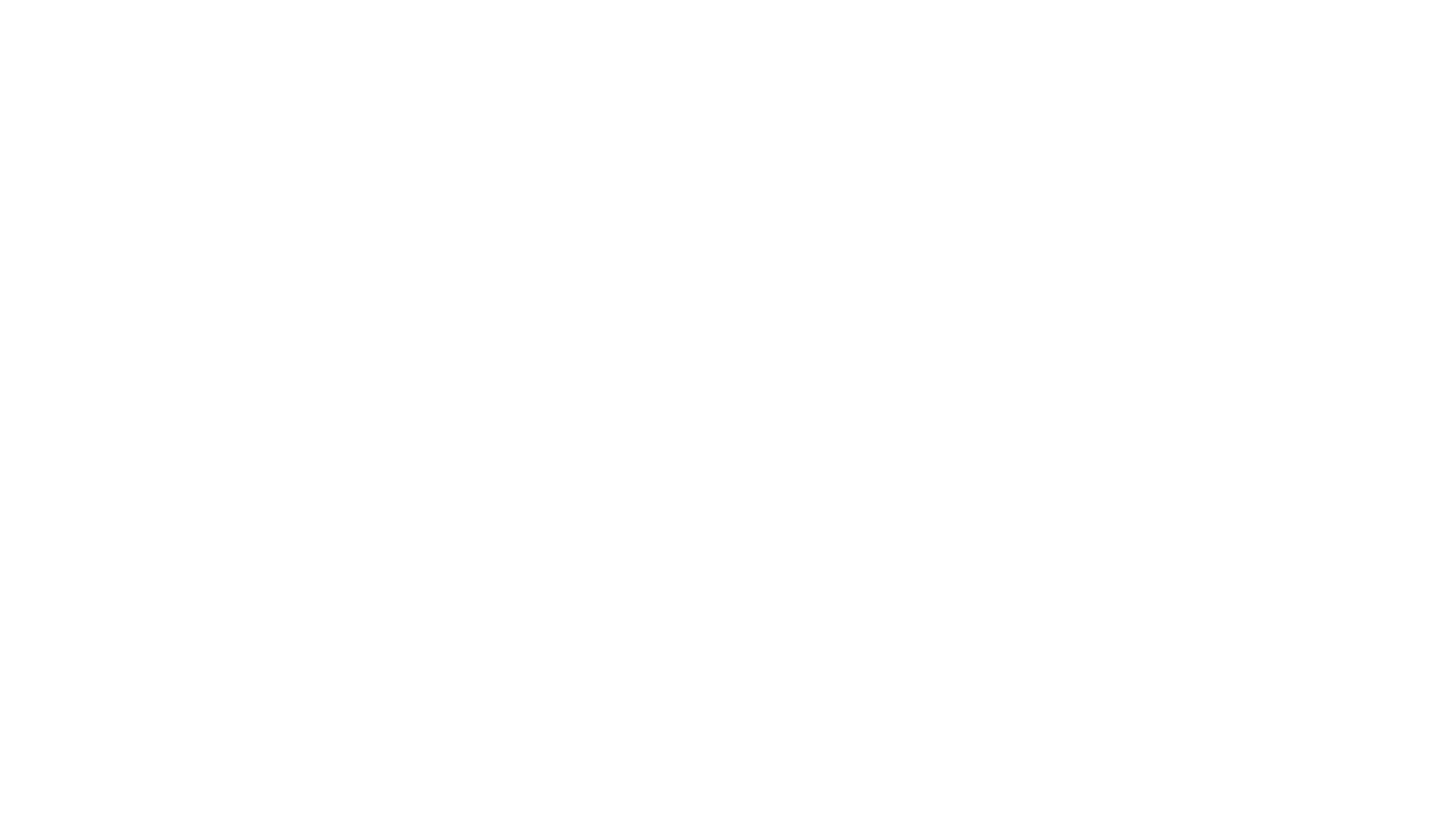 Final product